Thứ … ngày … tháng … năm …
Tiếng Việt
Ôn tập cuối học kì 2
(Tiết 1)
Yêu cầu cần đạt
+ Ôn luyện đọc thành tiếng và học thuộc lòng về các văn bản thơ đã học từ đầu học kỳ II ; đọc thuộc lòng một đoạn, trả lời được câu hỏi về nội dung luyện đọc.
+ Đọc trôi chảy bài Giữa lòng biển xanh , ngắt nghỉ đúng dấu câu, đúng logic ngữ nghĩa, đúng nhịp thơ ; đọc bài với giọng phù hợp ; trả lời được các câu hỏi tìm hiểu bài.
+ Hiểu nội dung bài đọc : Cuộc sống đa dạng, sinh động, nhiều sắc màu, yên lành của các sinh vật biển trong lòng đại dương.
KHỞI
 ĐỘNG
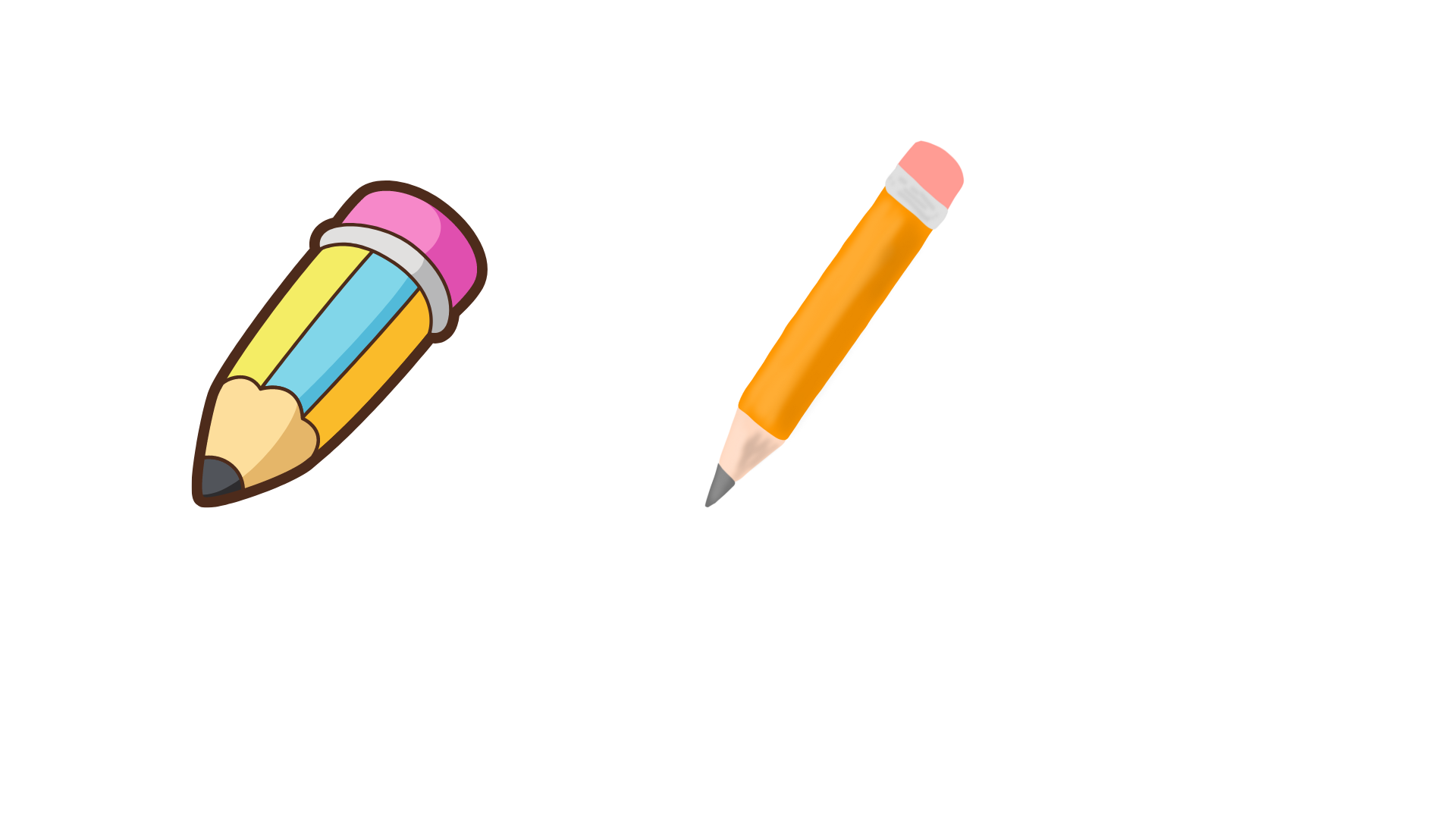 ĐUỔI HÌNH 
BẮT CHỮ
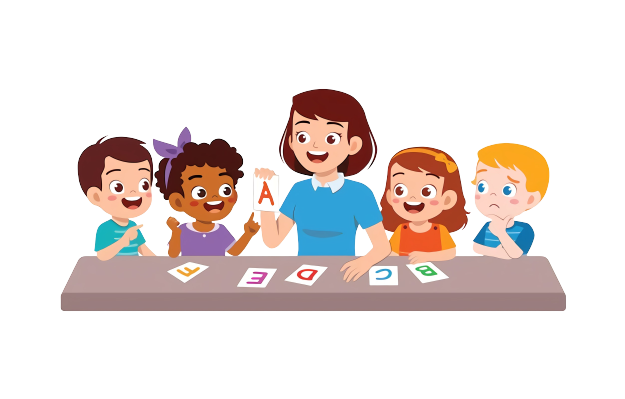 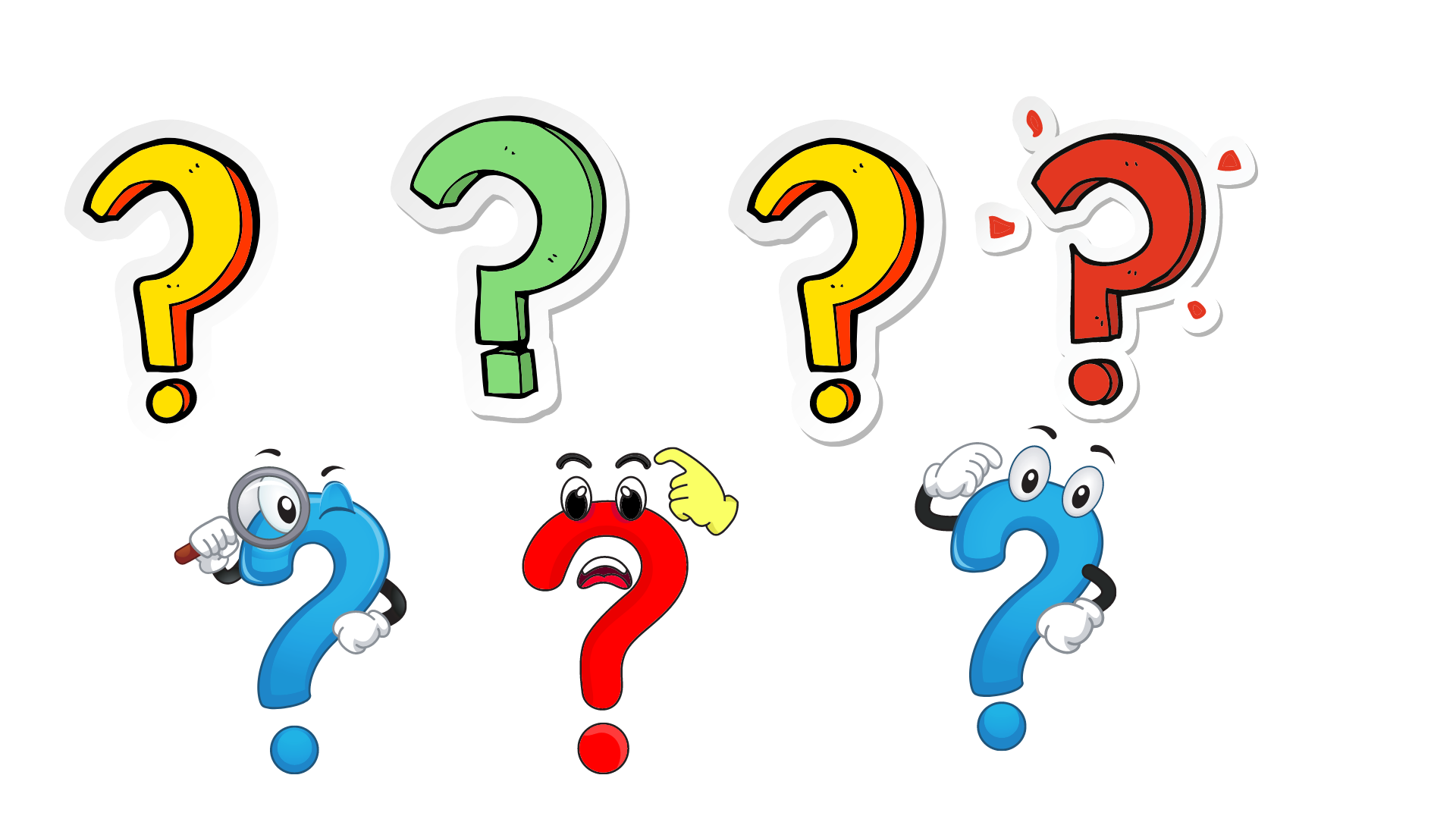 Quan sát tranh minh họa, nhắc lại tên bài đọc, tên tác giả
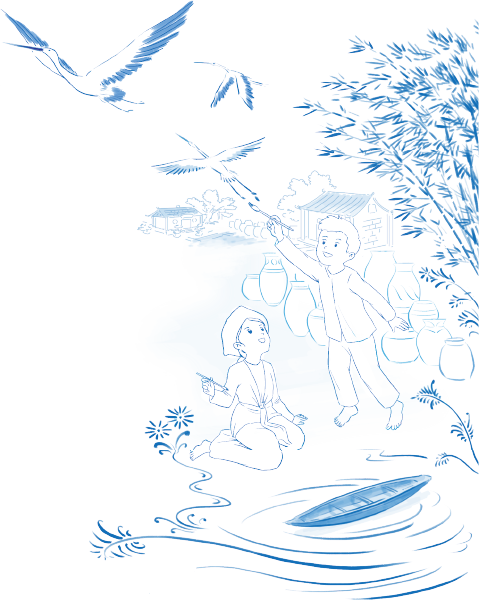 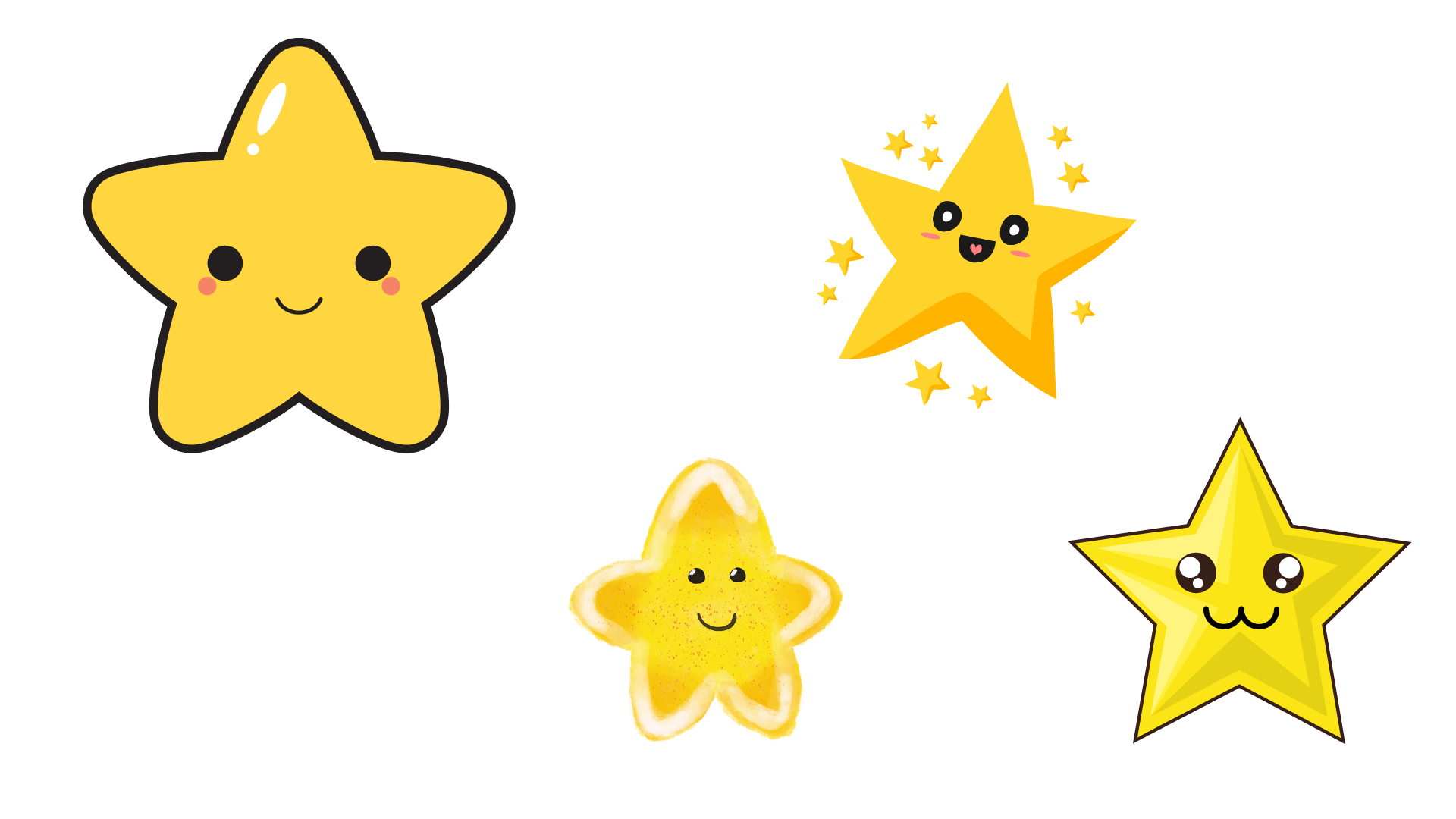 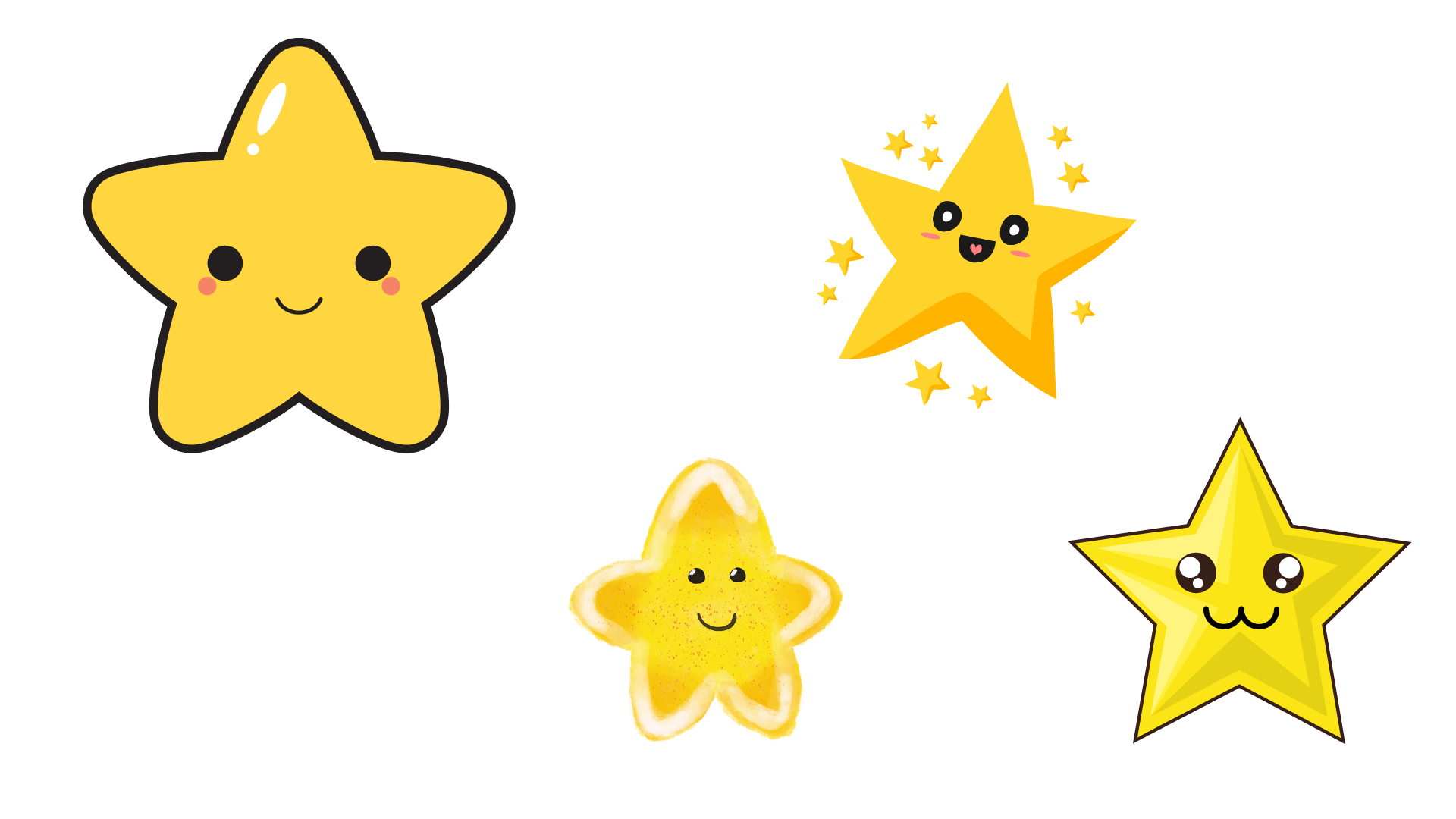 Nghệ nhân 
Bát Tràng
Tác giả: 
Hồ Minh Hà
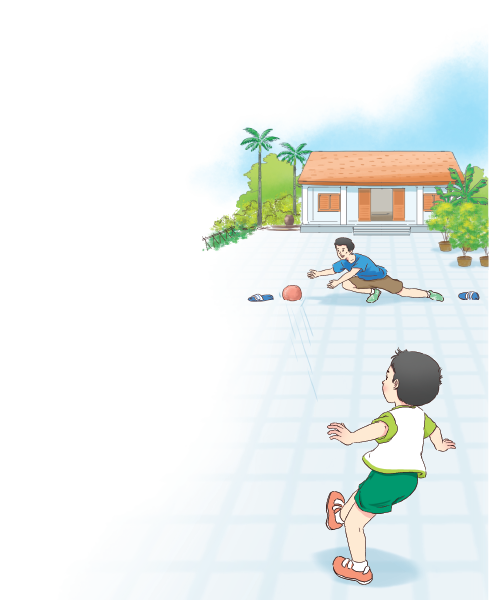 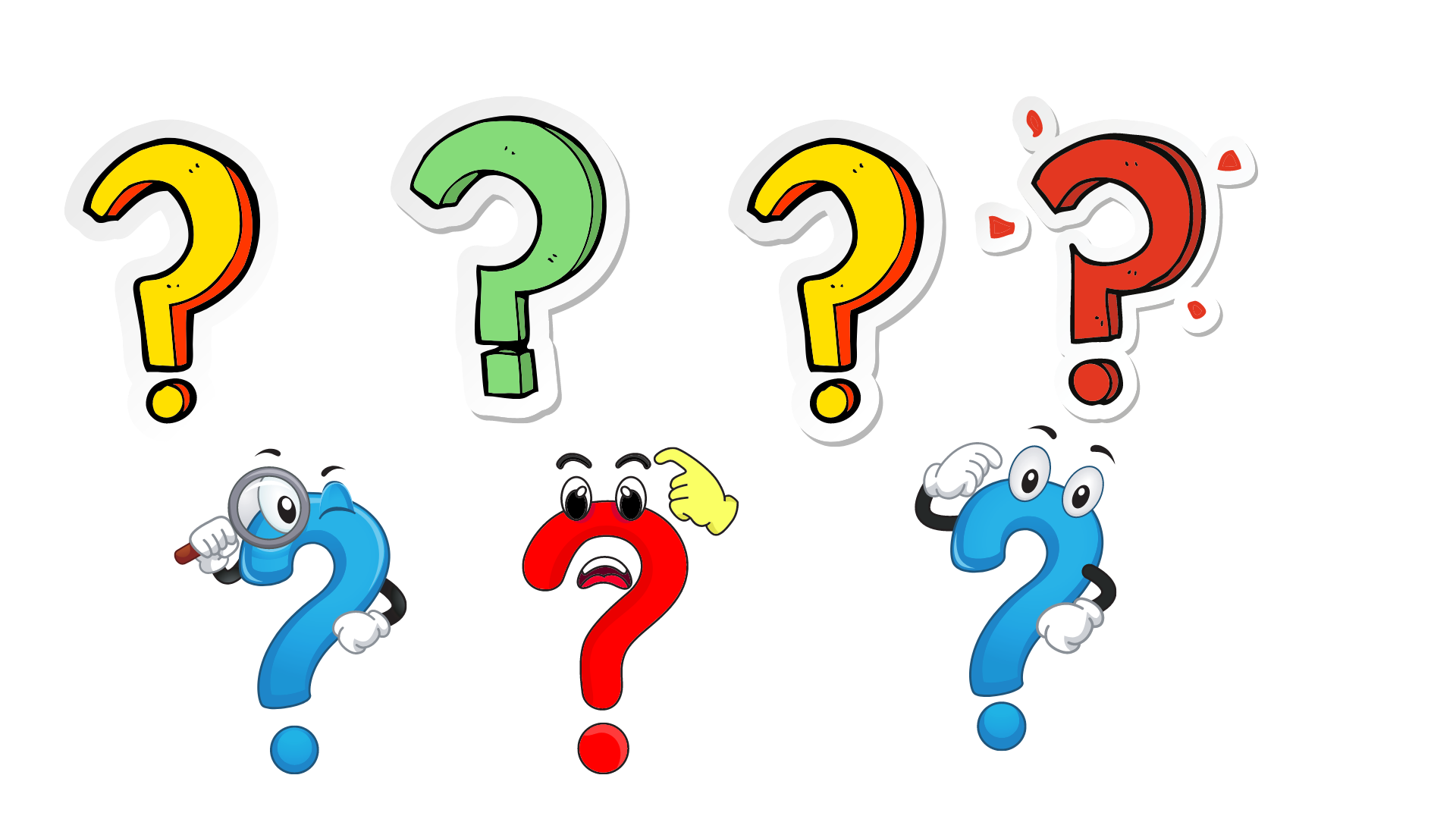 Quan sát tranh minh họa, nhắc lại tên bài đọc, tên tác giả
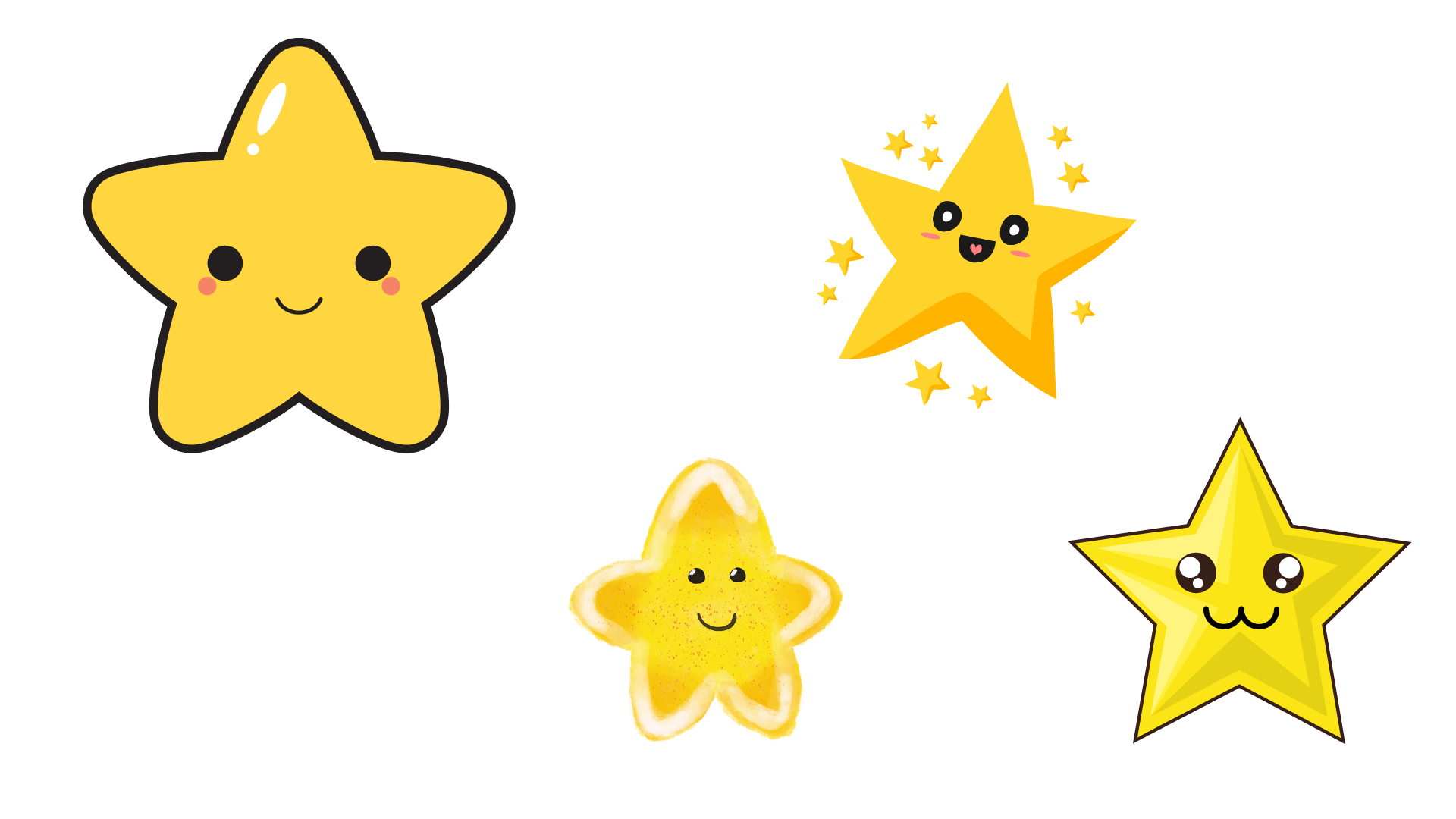 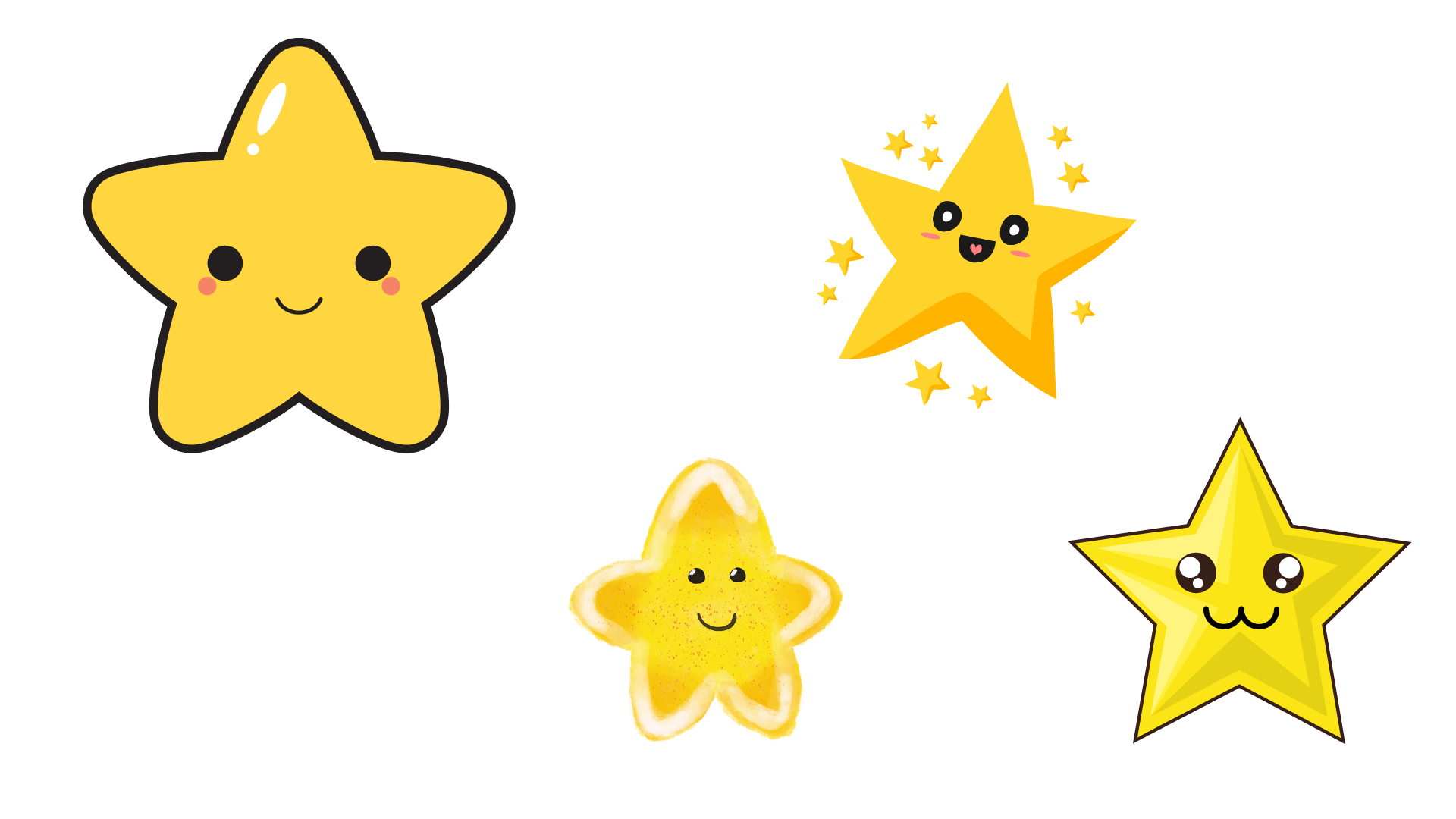 Chơi bóng
 với bố
Tác giả: 
Nguyễn Ngọc Hưng
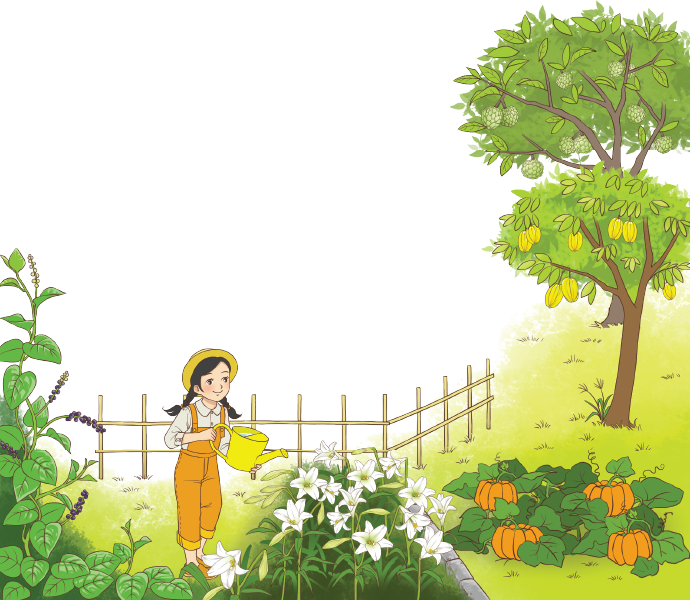 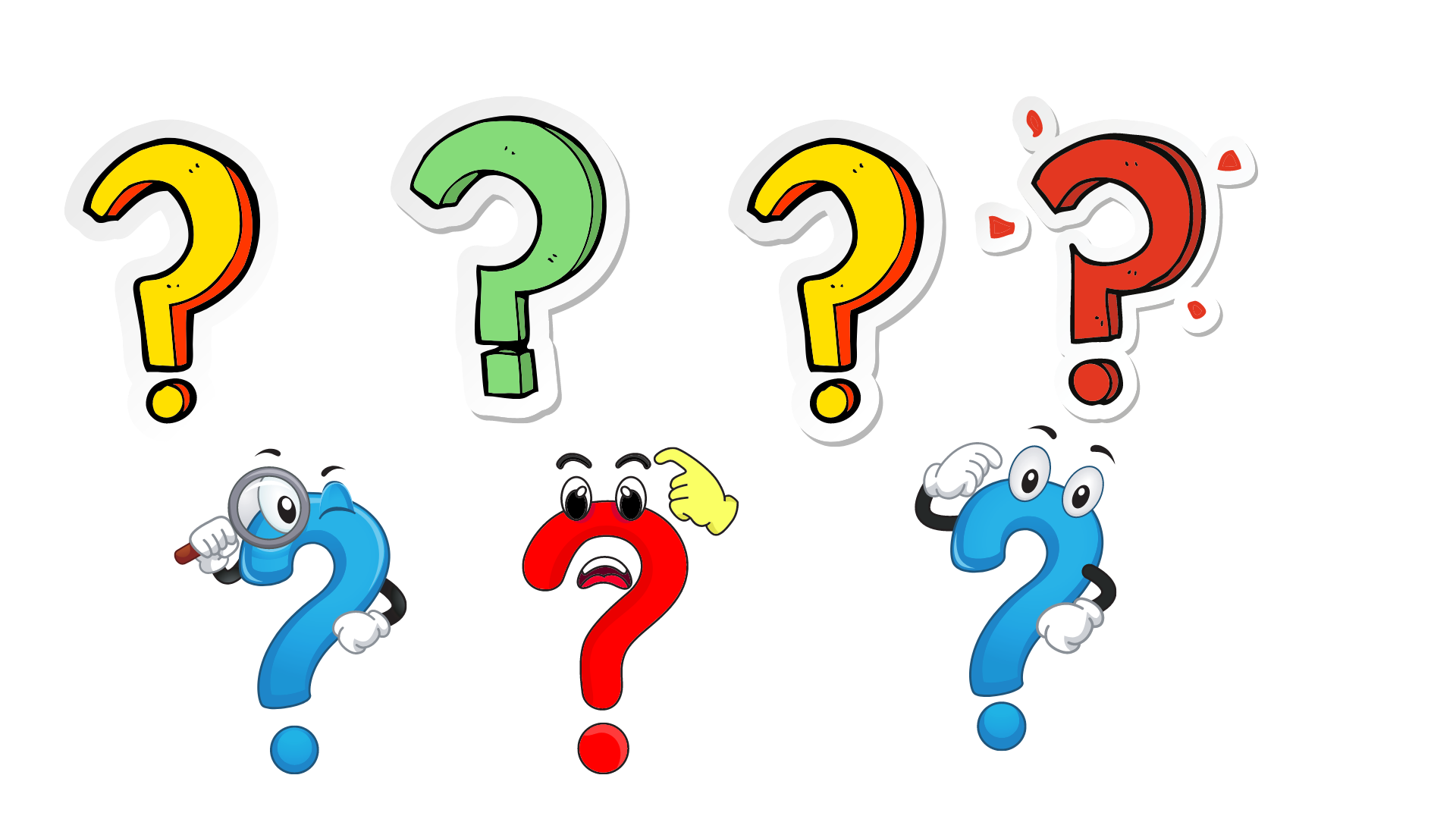 Quan sát tranh minh họa, nhắc lại tên bài đọc, tên tác giả
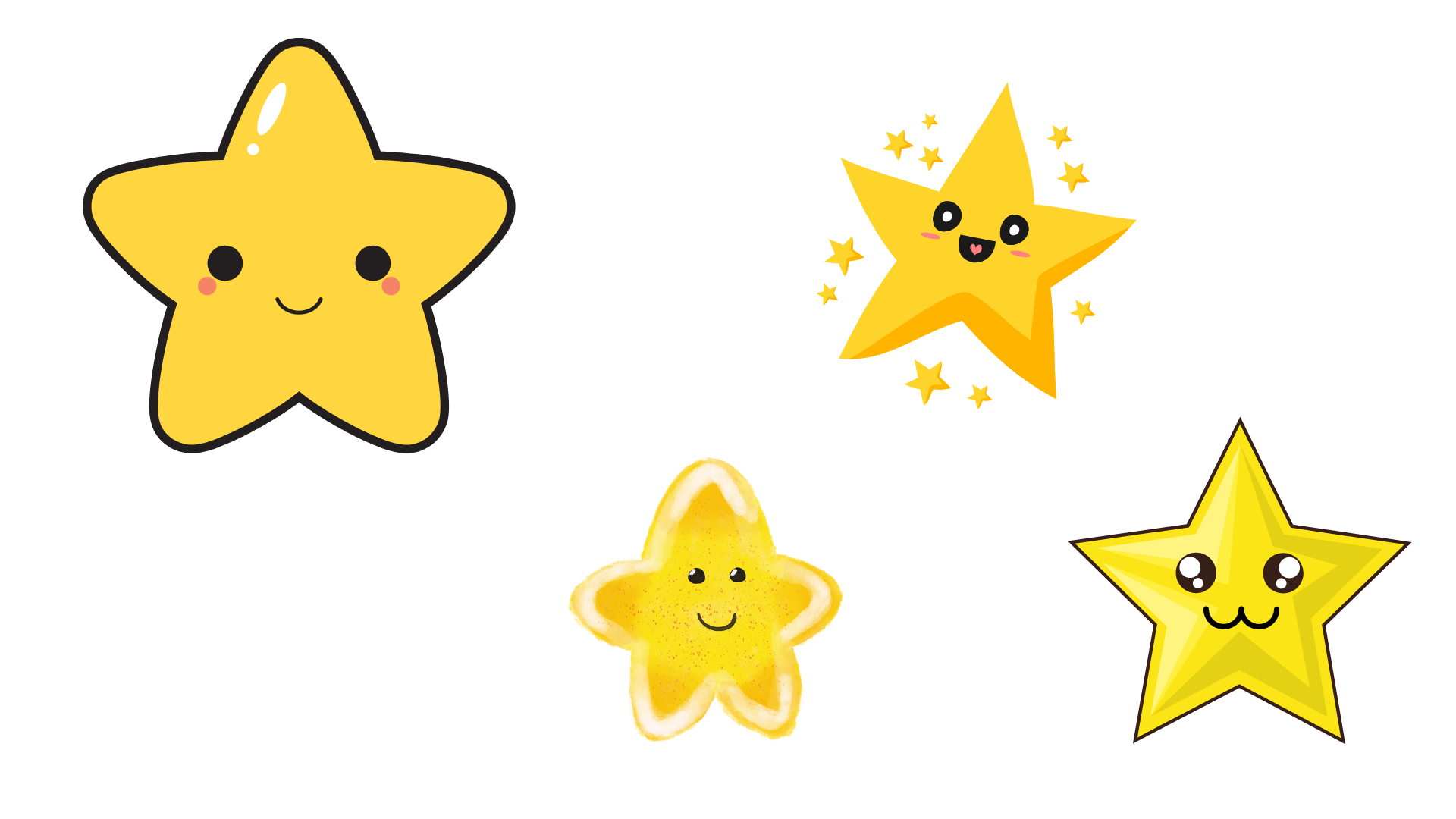 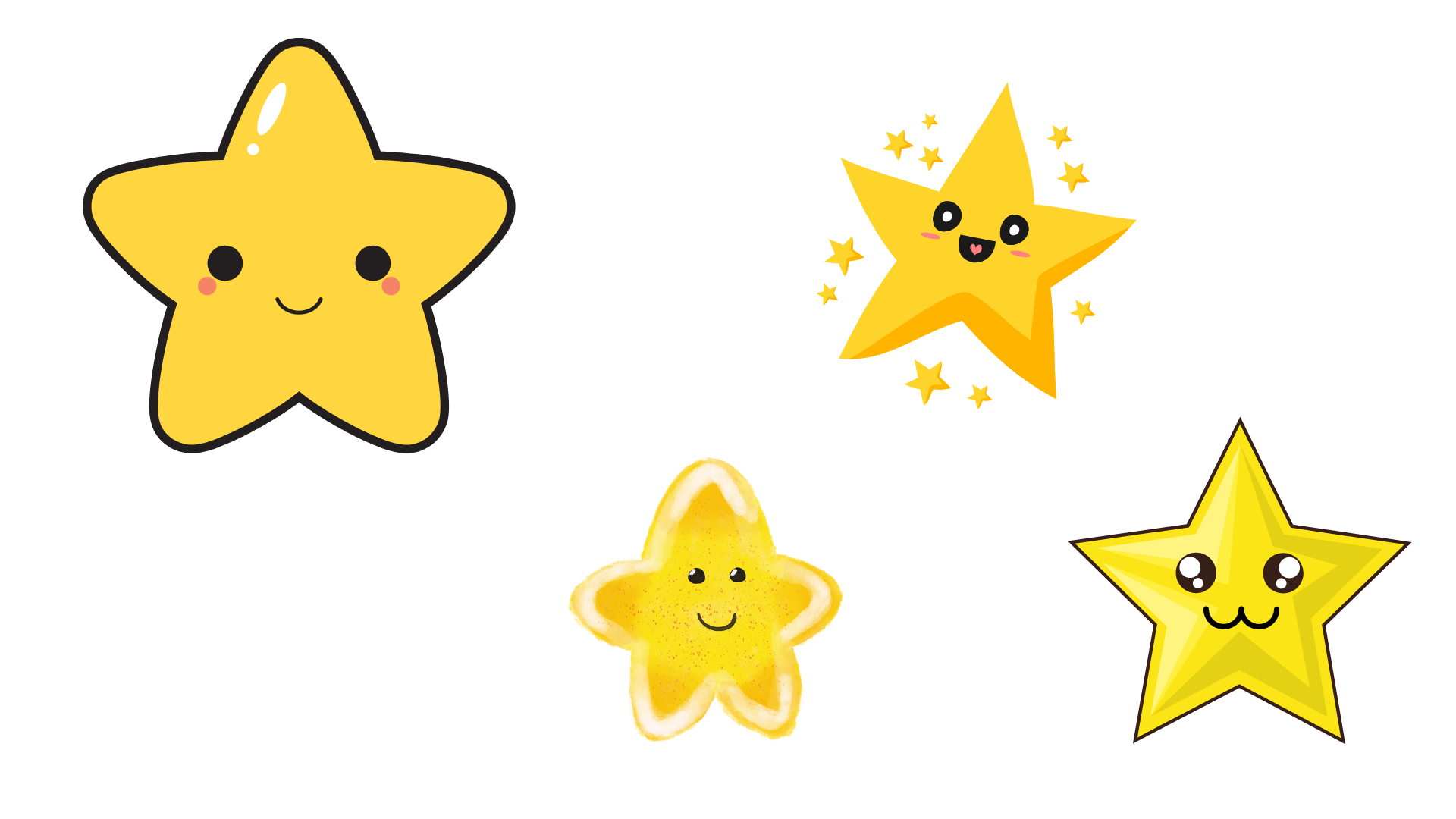 Tác giả: 
Lê Hồng Thiện
Chuyện hoa, 
chuyện quả
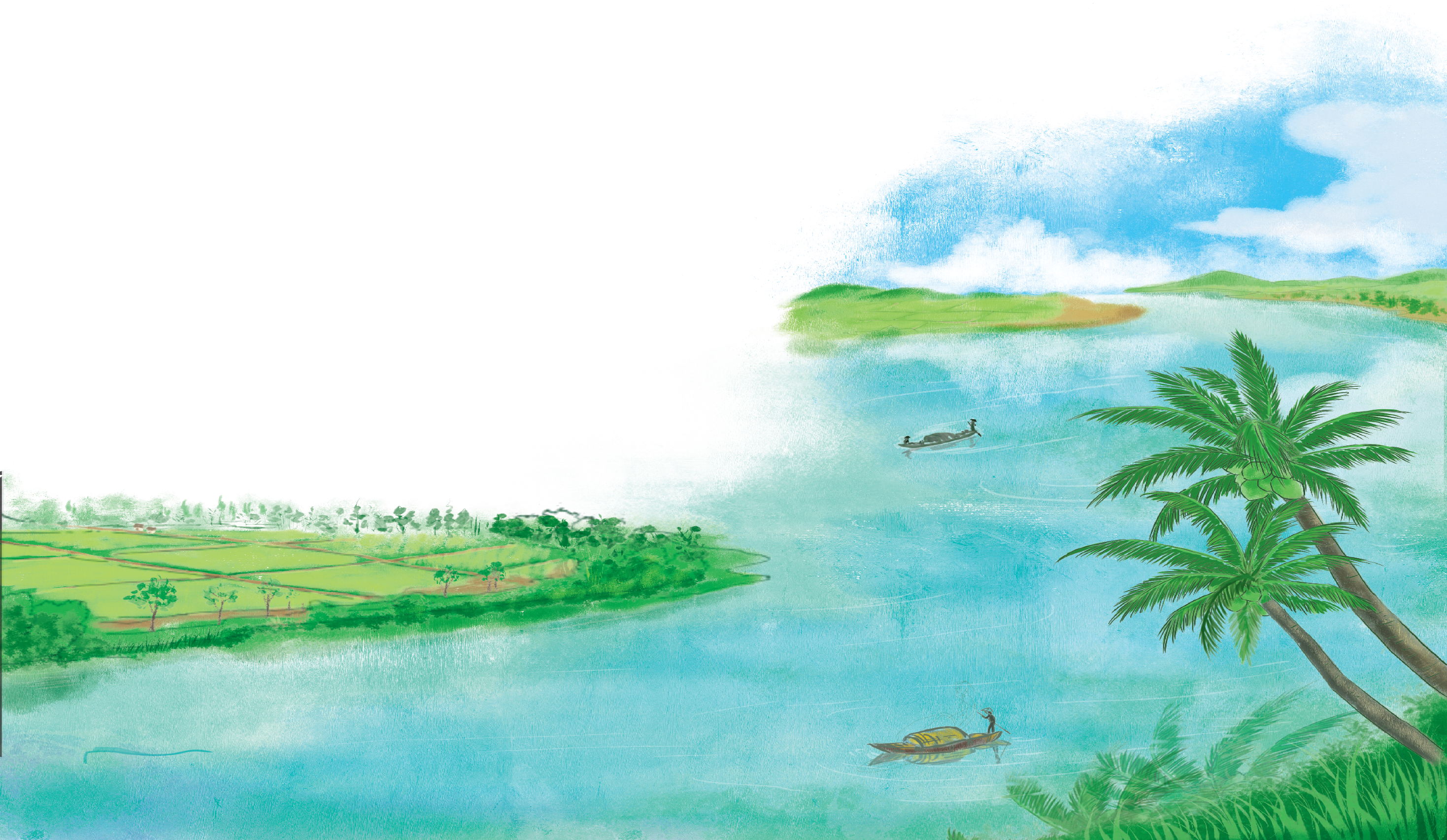 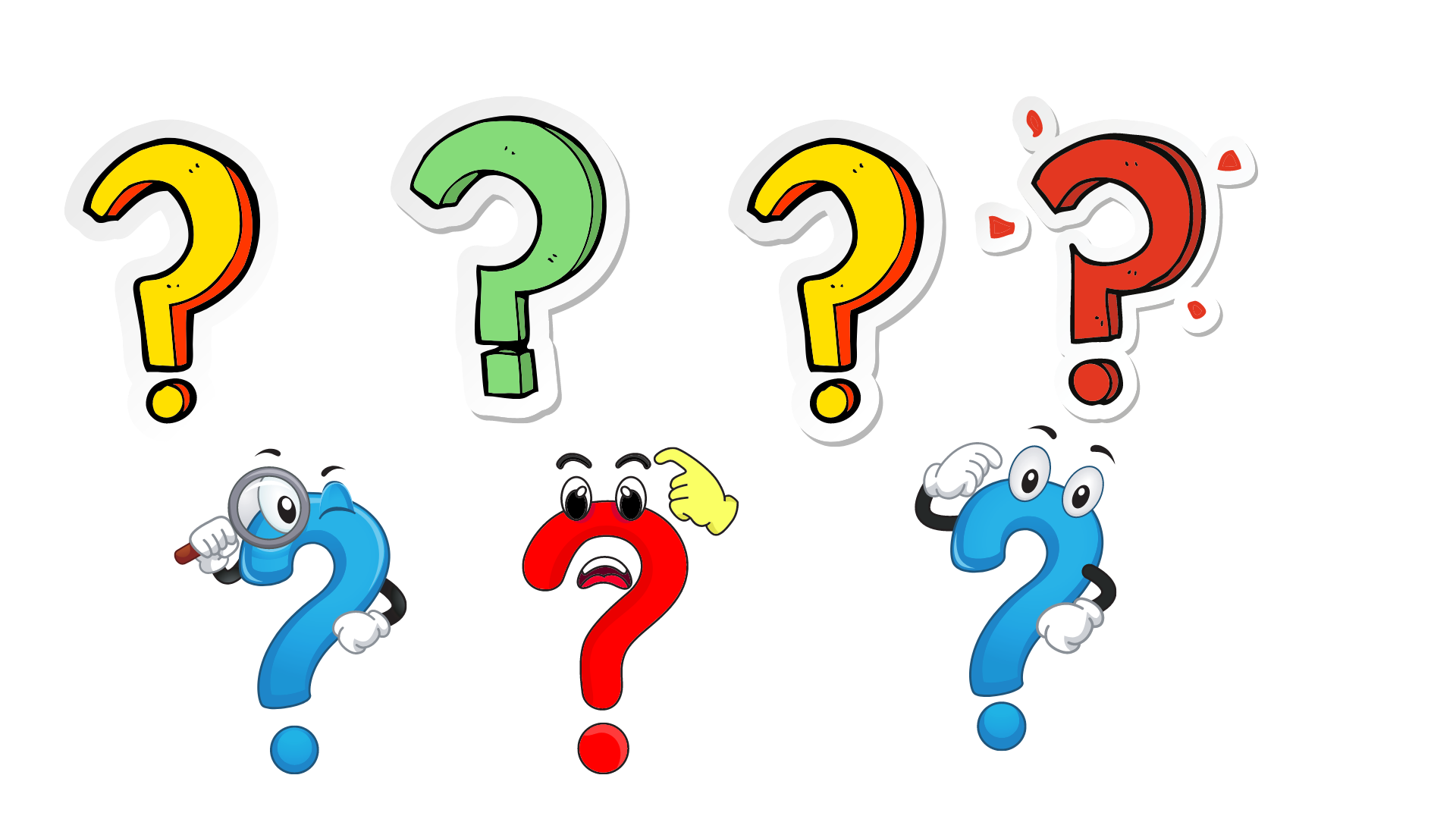 Quan sát tranh minh họa, nhắc lại tên bài đọc, tên tác giả
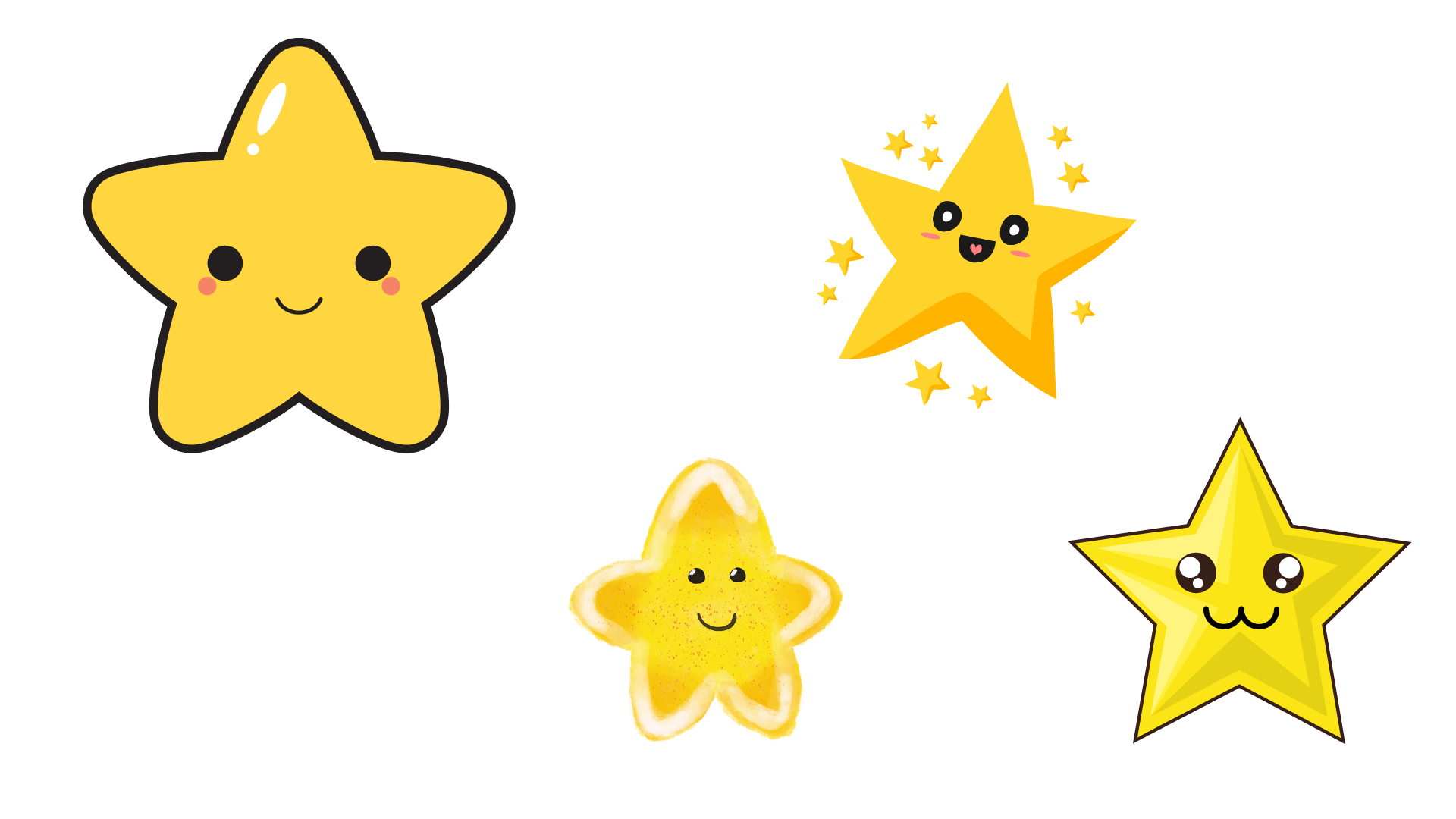 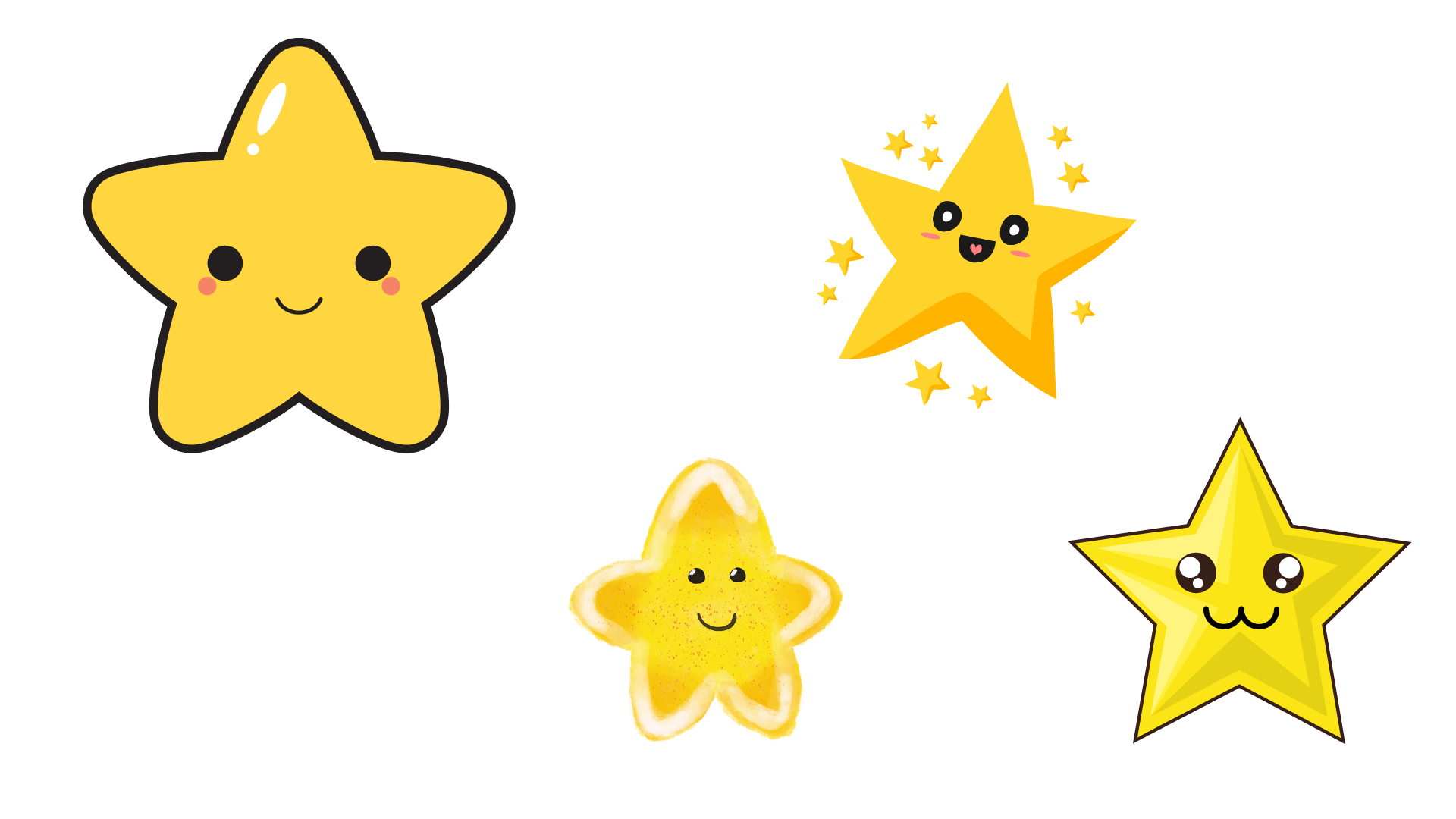 Tác giả: 
Hoài Vũ
Vàm Cỏ Đông
KHÁM PHÁ
&
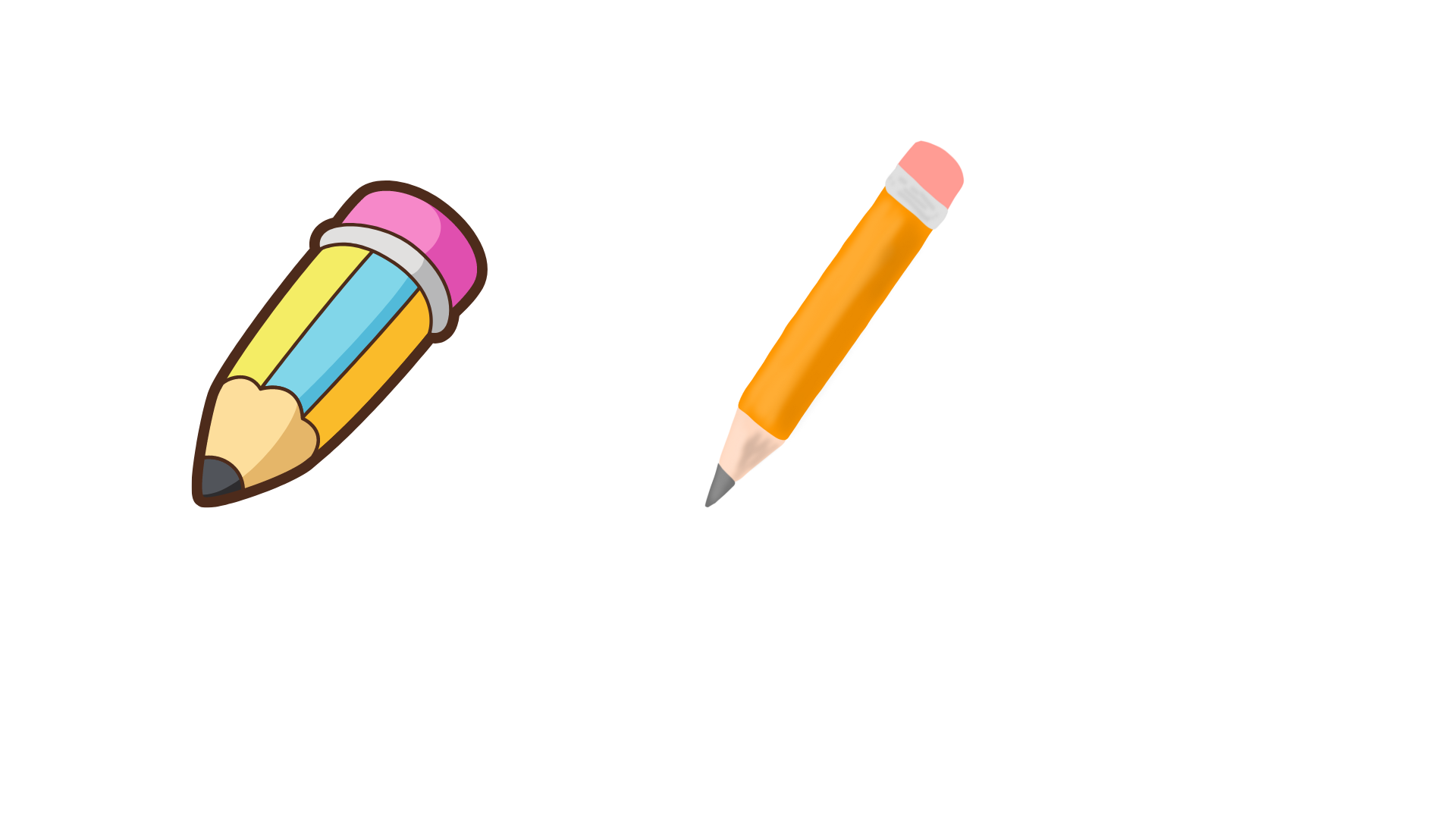 LUYỆN TẬP
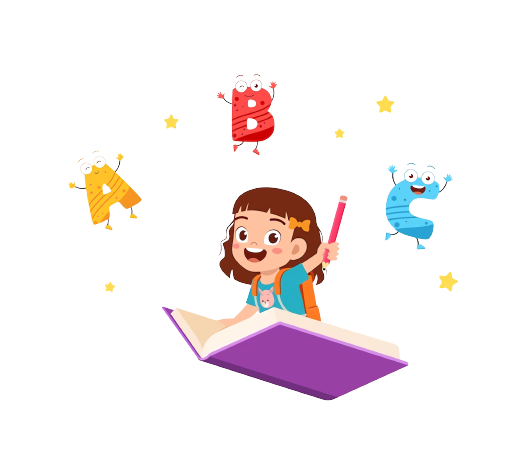 Ôn Đọc
Thành Tiếng
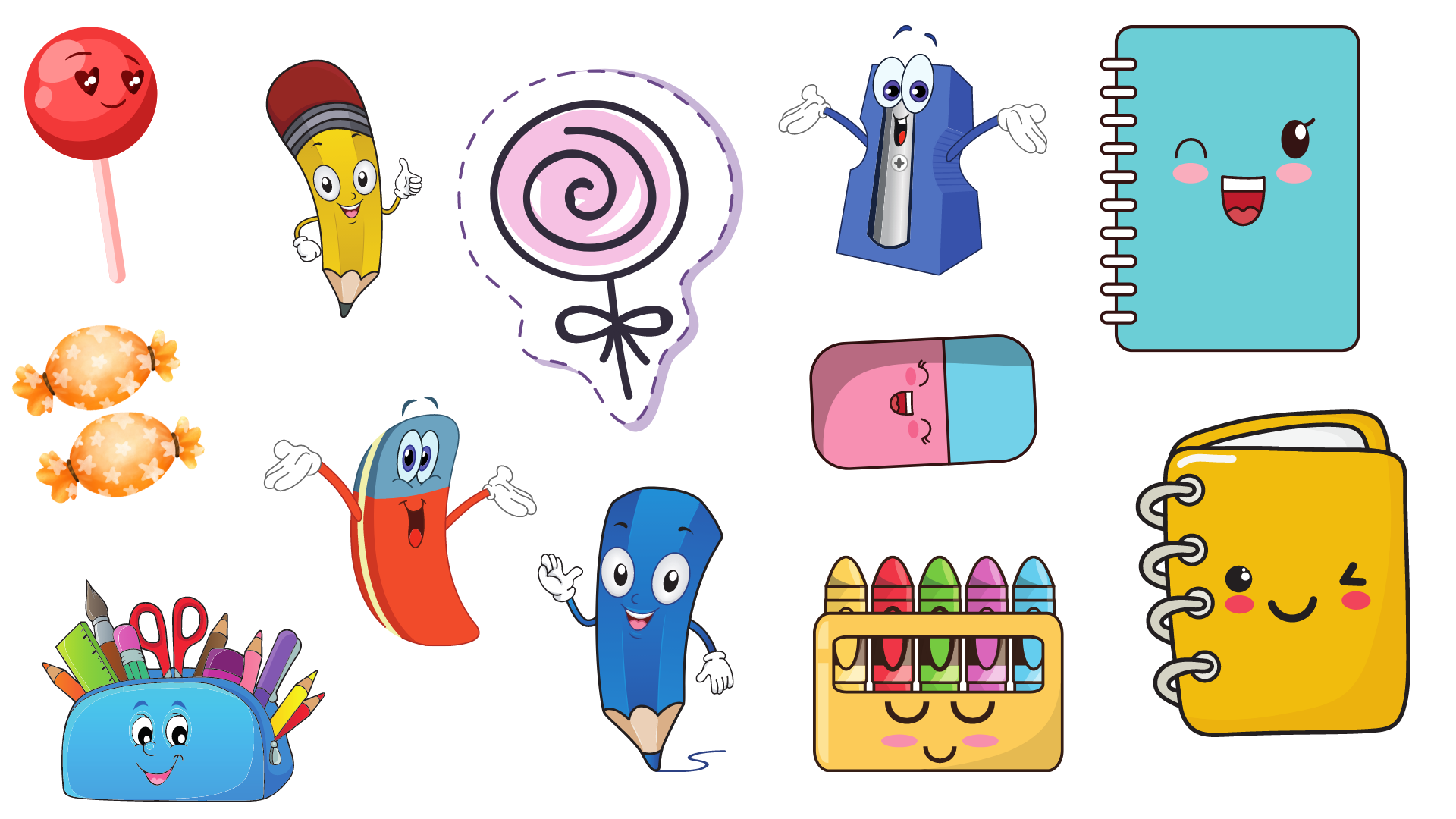 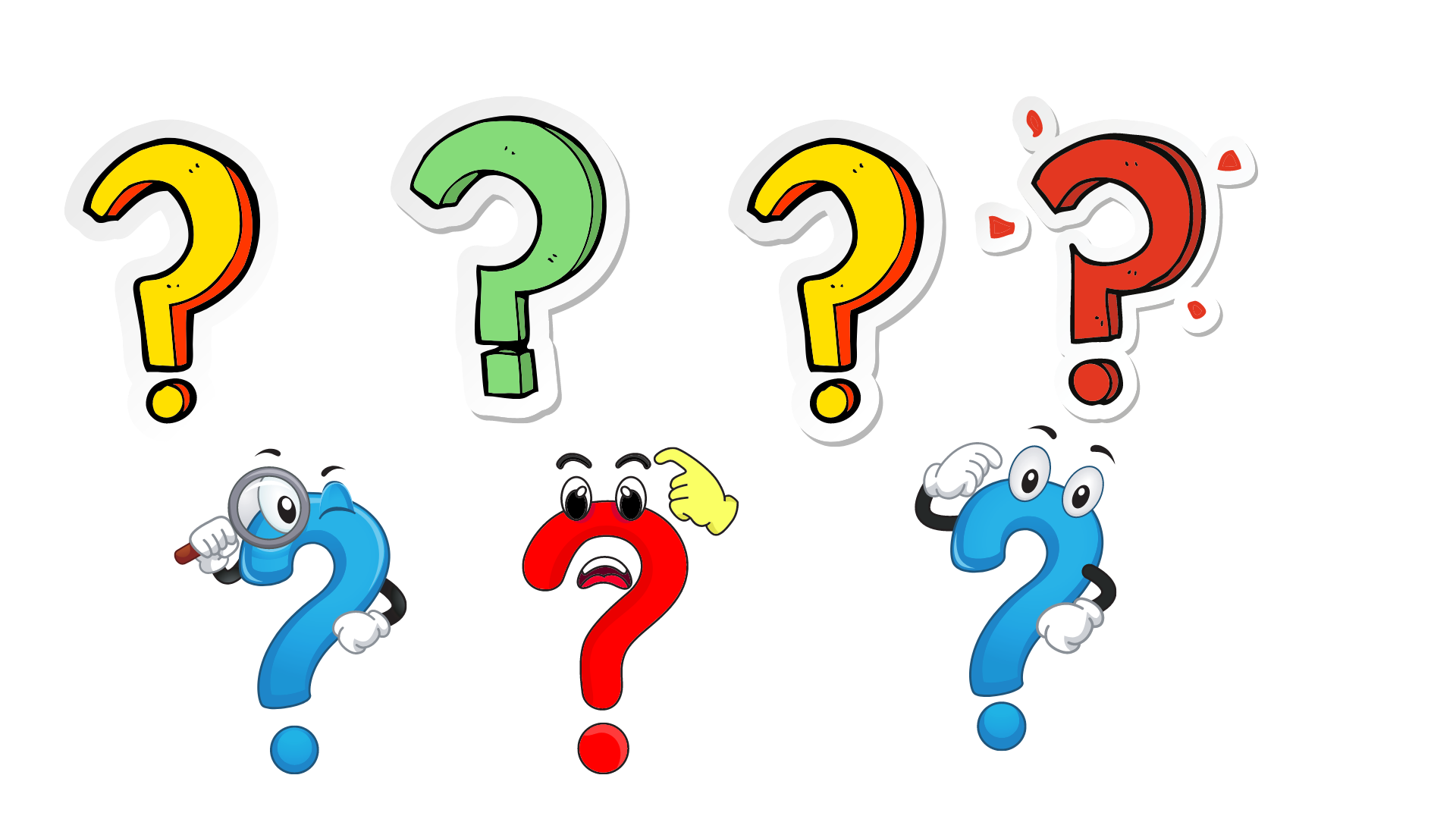 Tranh vẽ gì?
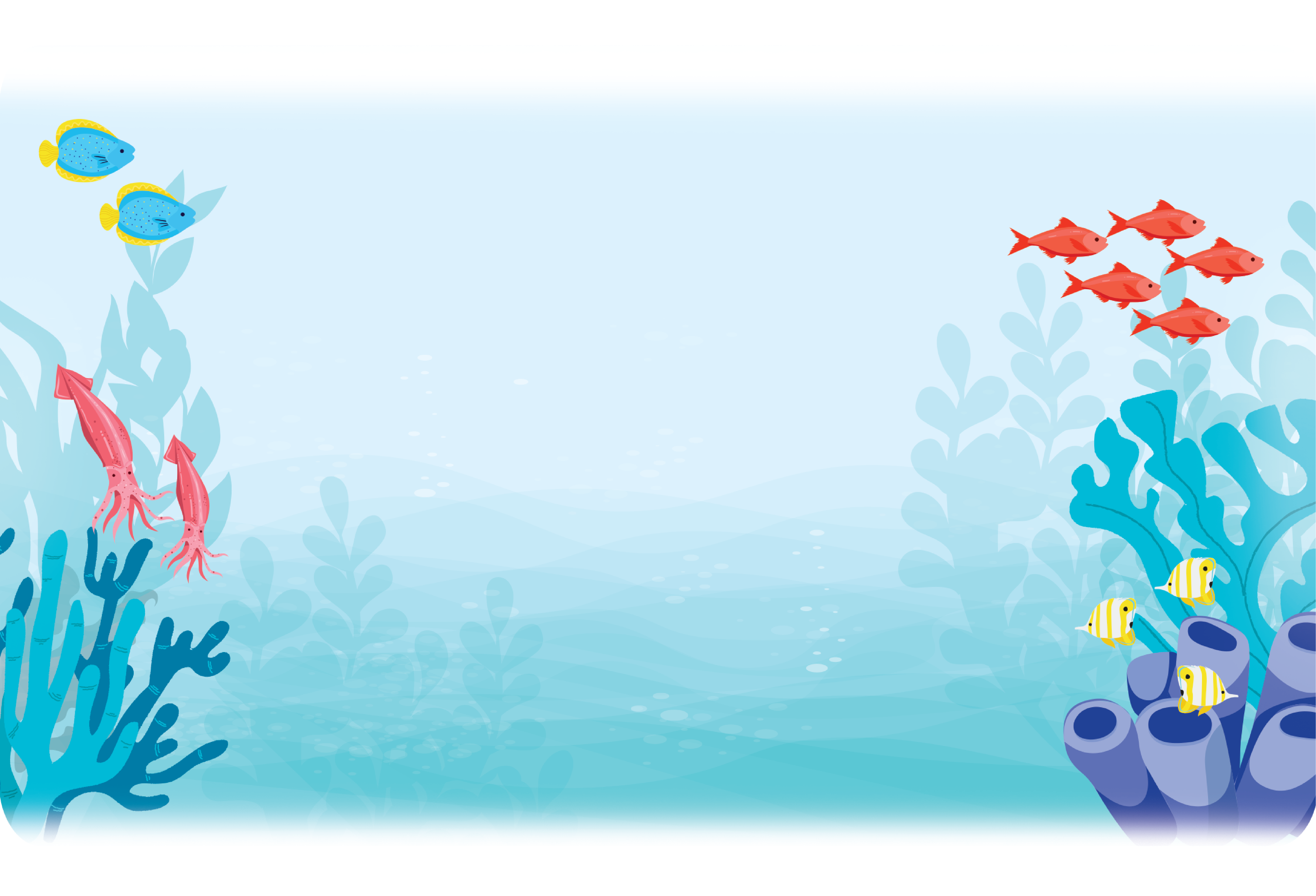 Cùng chia sẻ
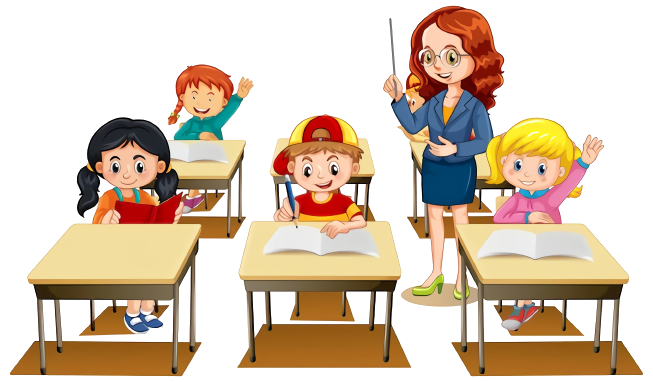 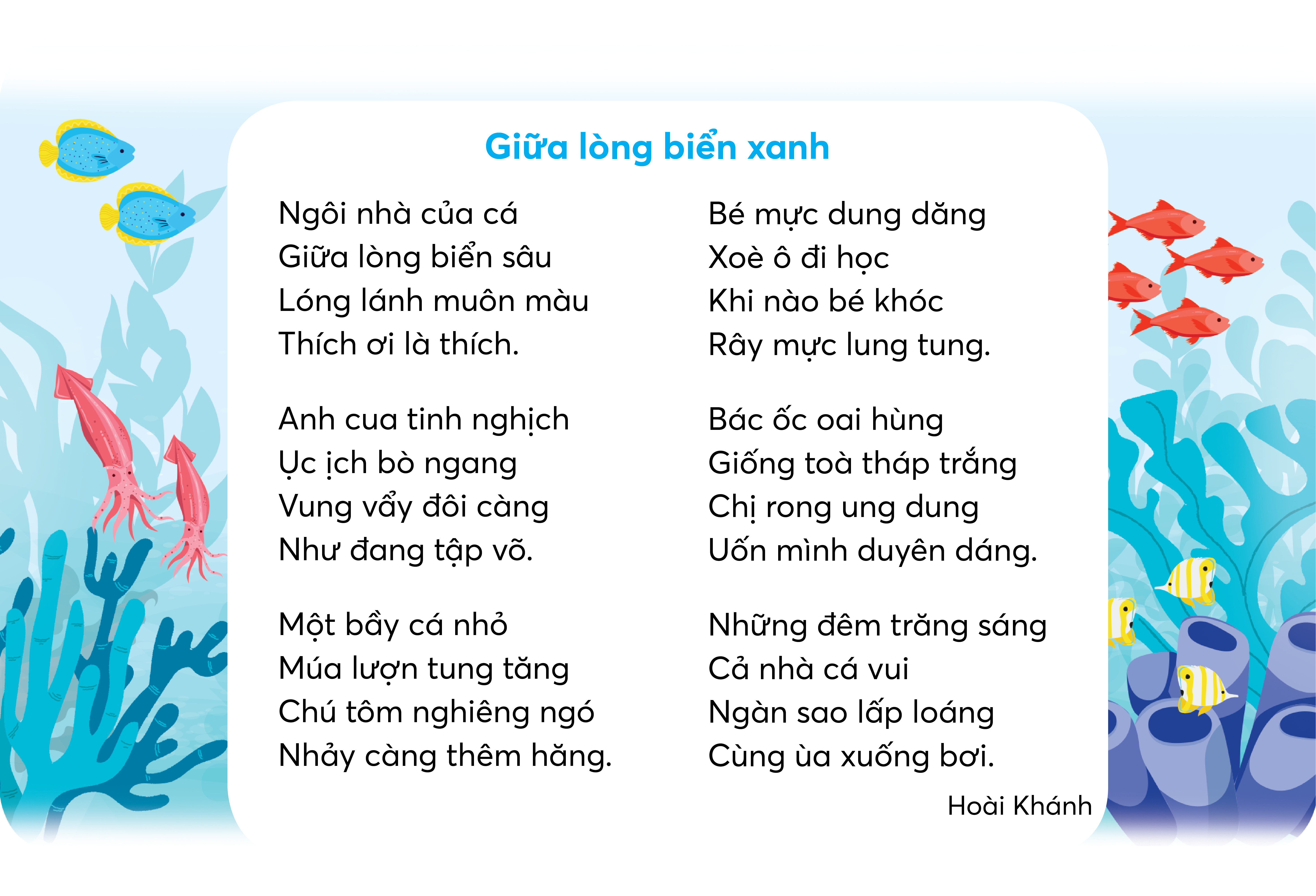 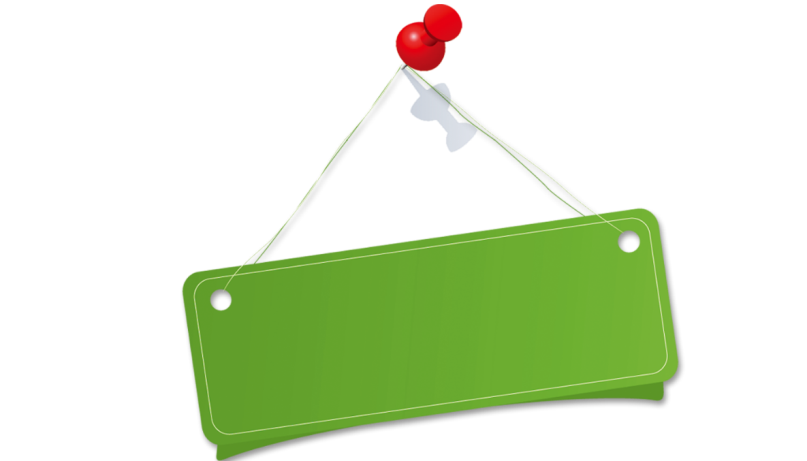 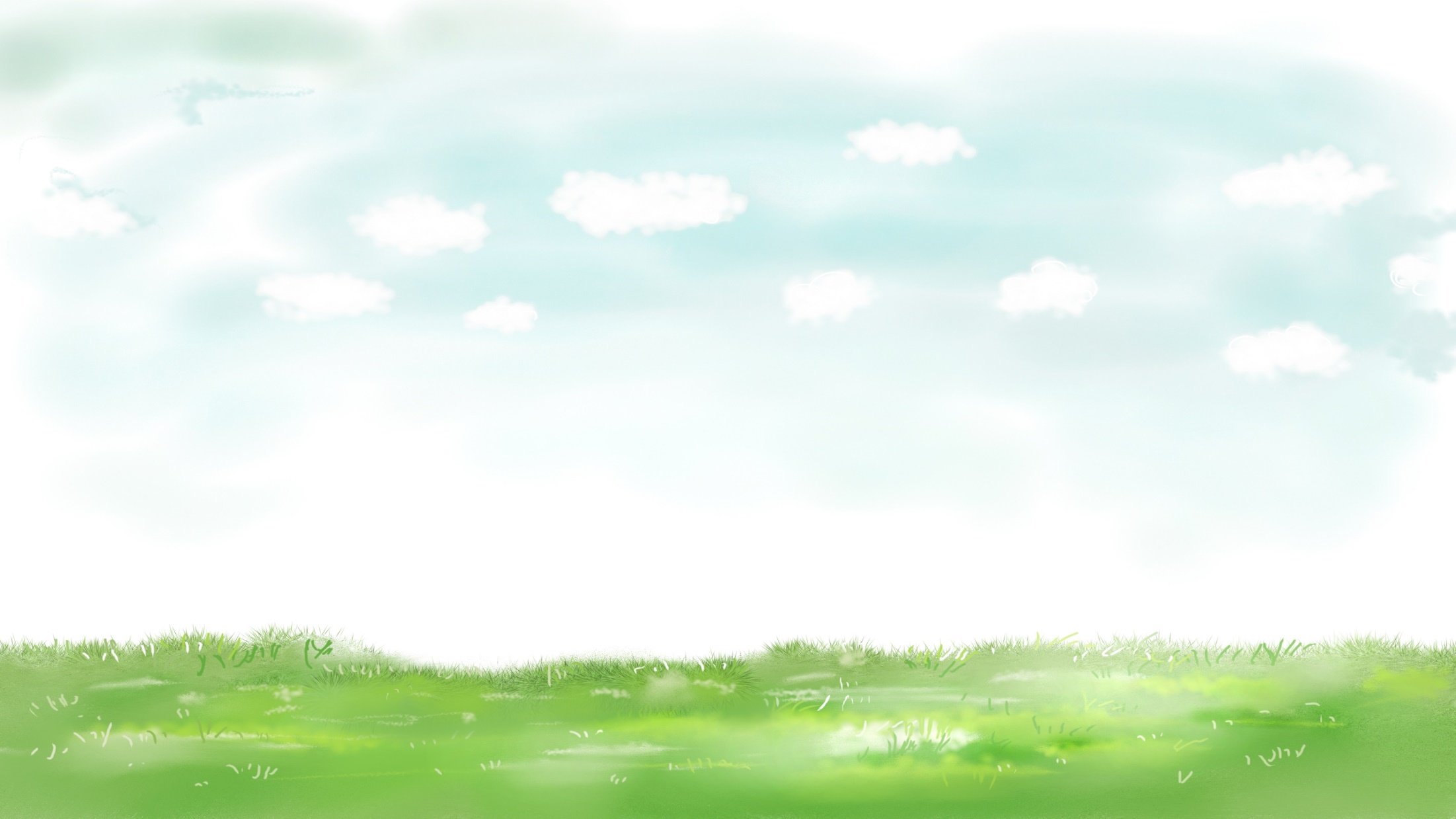 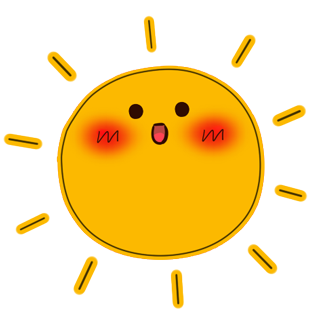 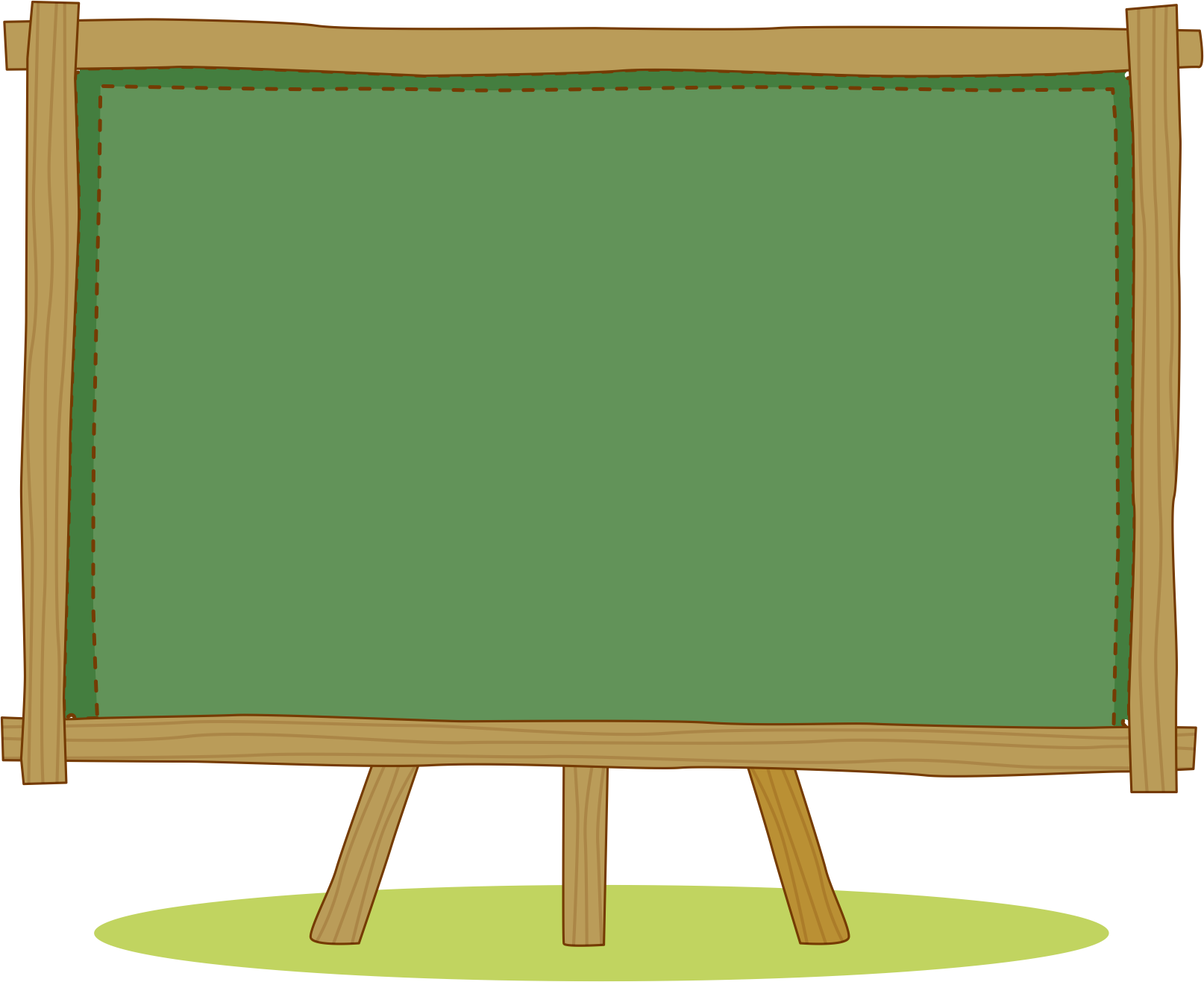 Lóng lánh
TỪ KHÓ
Tinh nghịch
Ục ịch
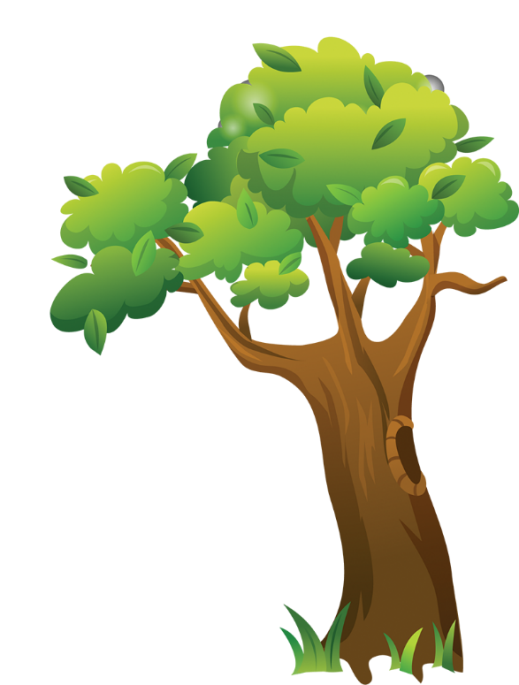 Lấp loáng
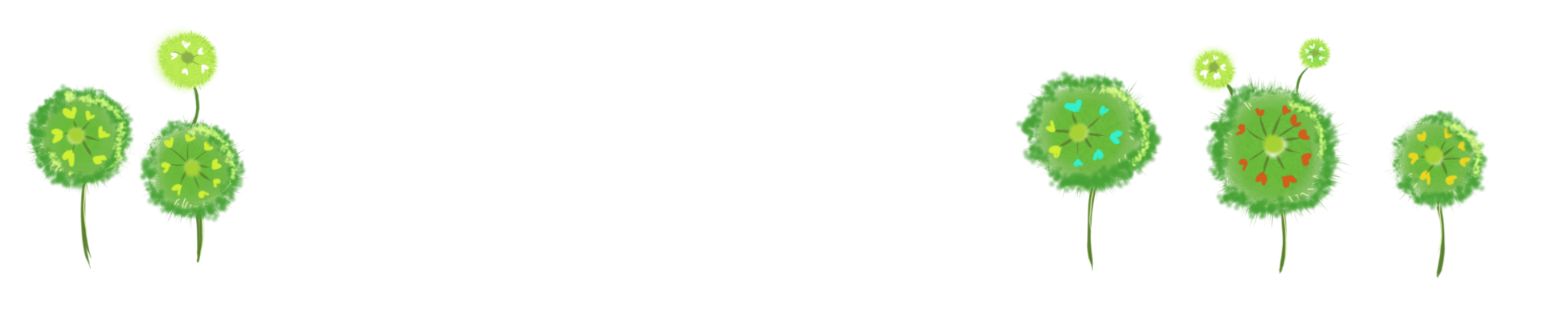 Ngôi nhà của cá /
Giữa lòng biển sâu /
Lóng lánh muôn màu /
Thích ơi là thích.//
Cách ngắt nghỉ khổ thơ
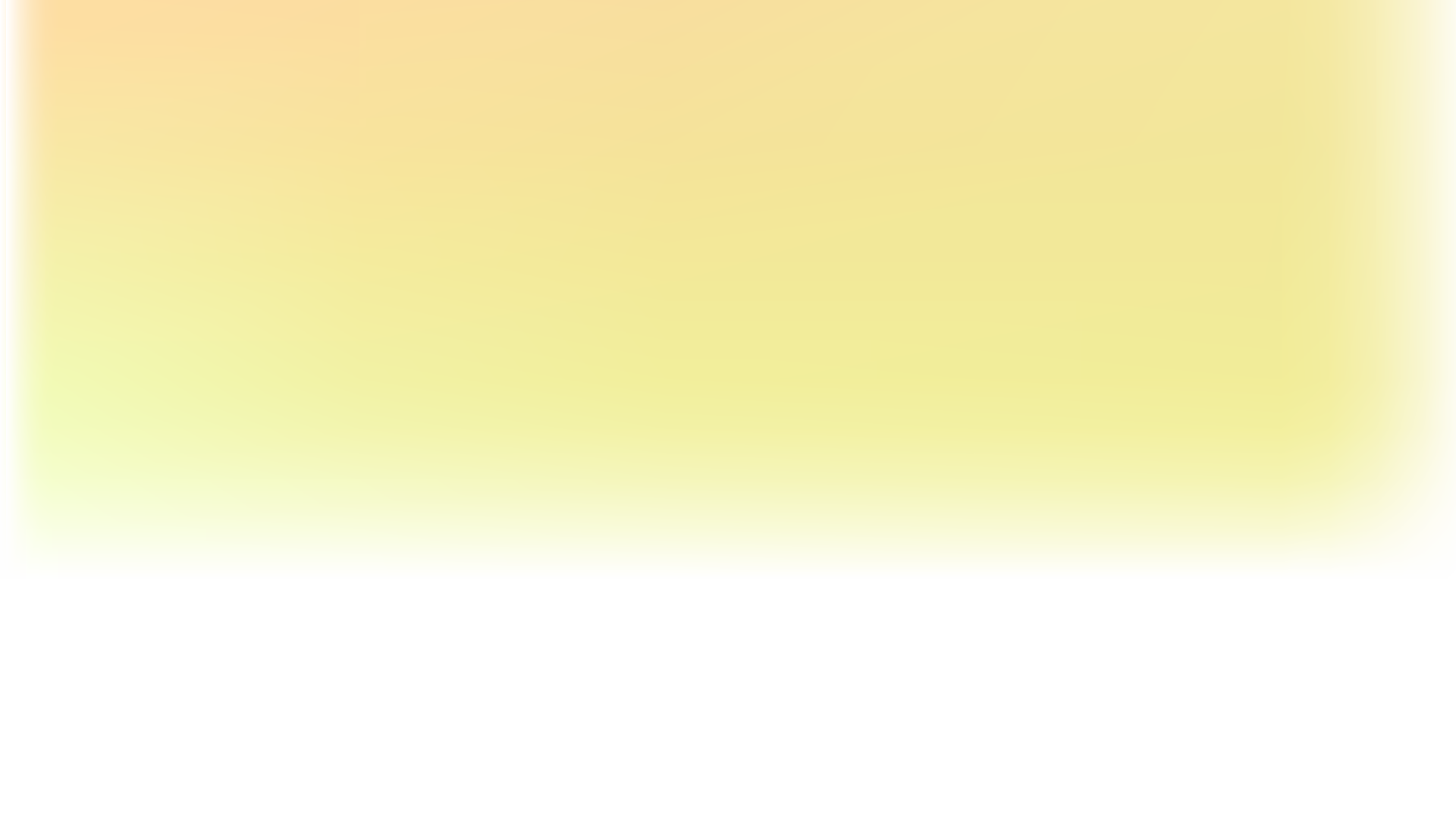 Ục ịch:
(di chuyển) chậm, nặng nề.
Giải nghĩa từ
Dung dăng:
Nắm tay nhau, đung đưa theo nhịp bước đi.
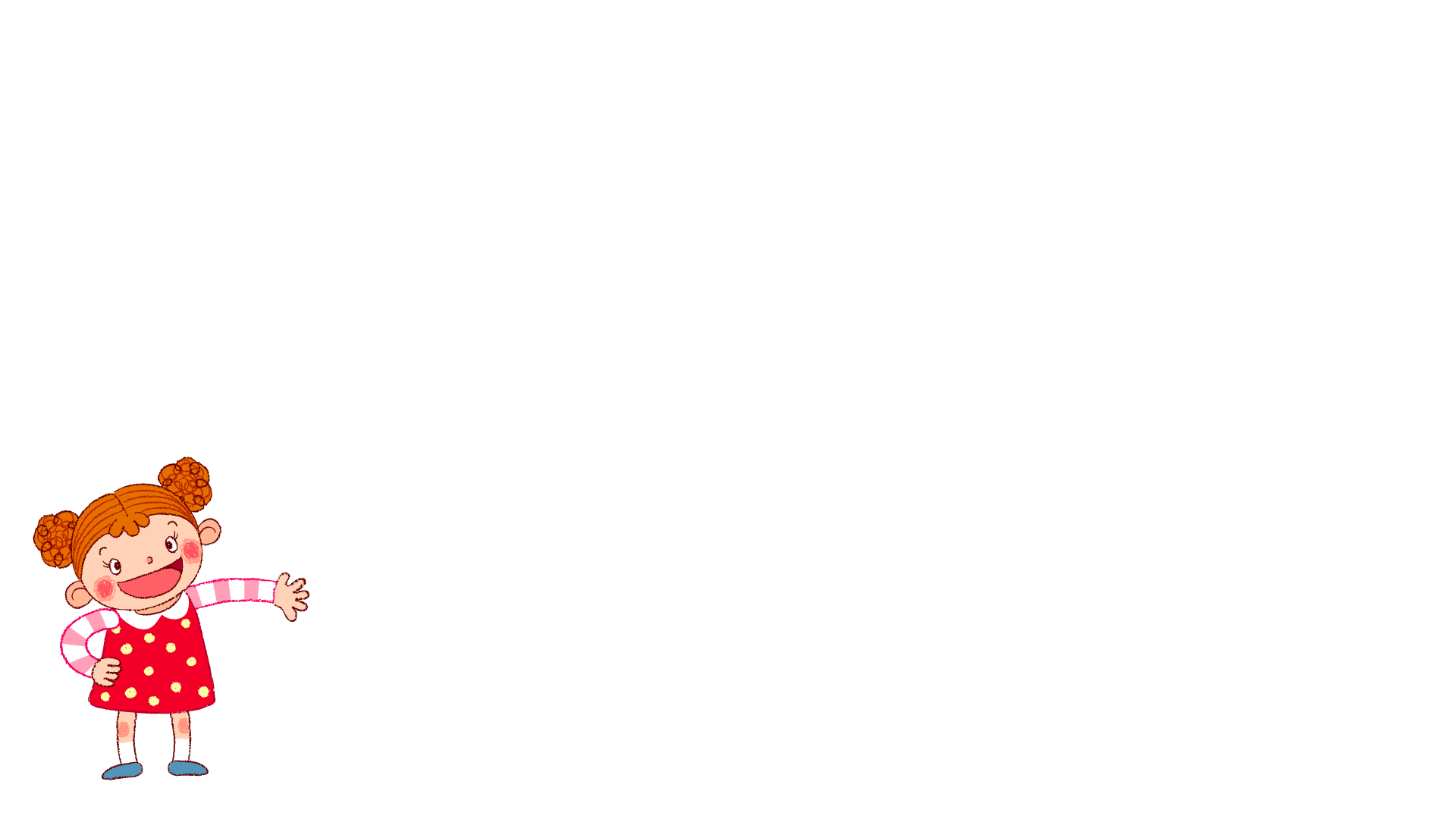 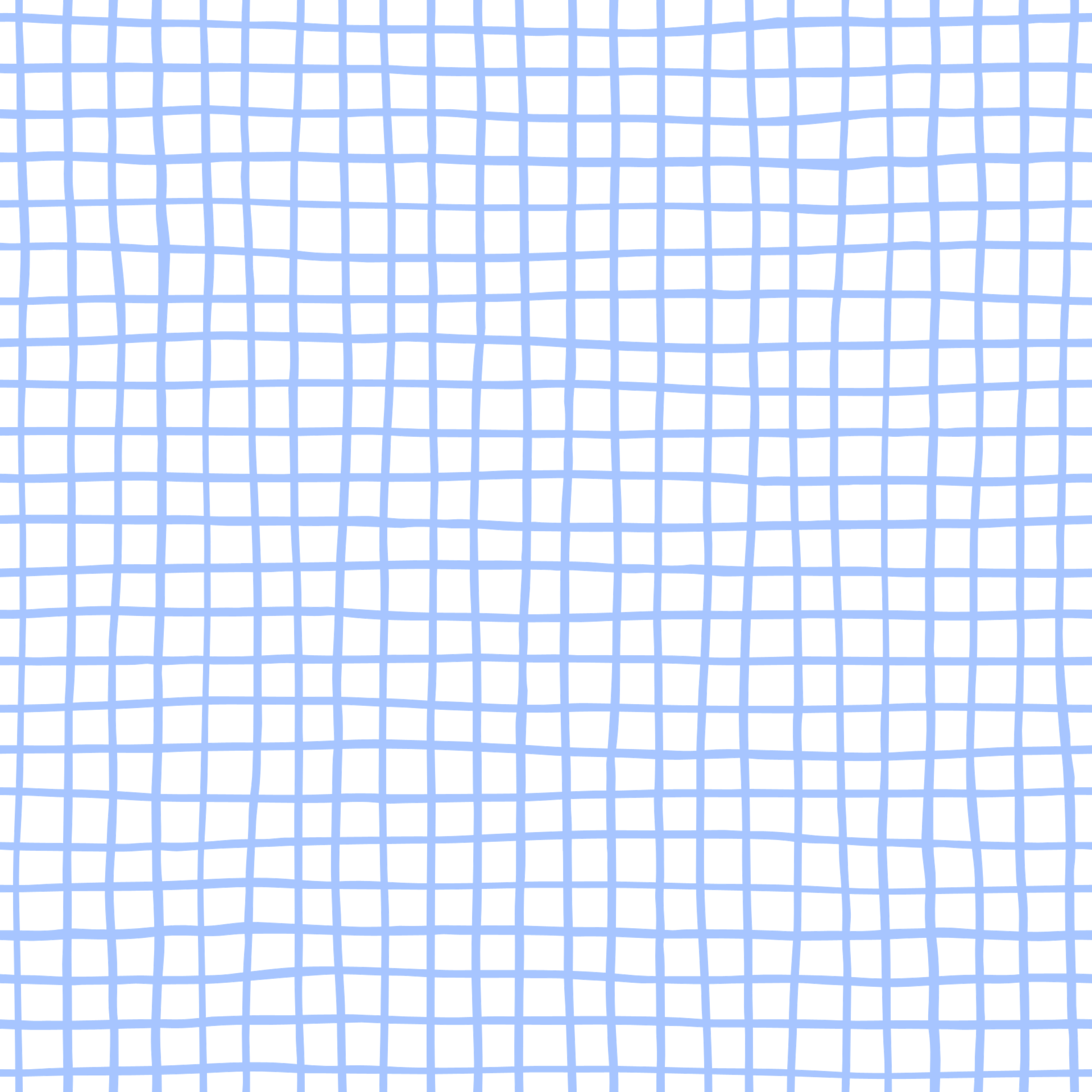 Luyện đọc trong nhóm
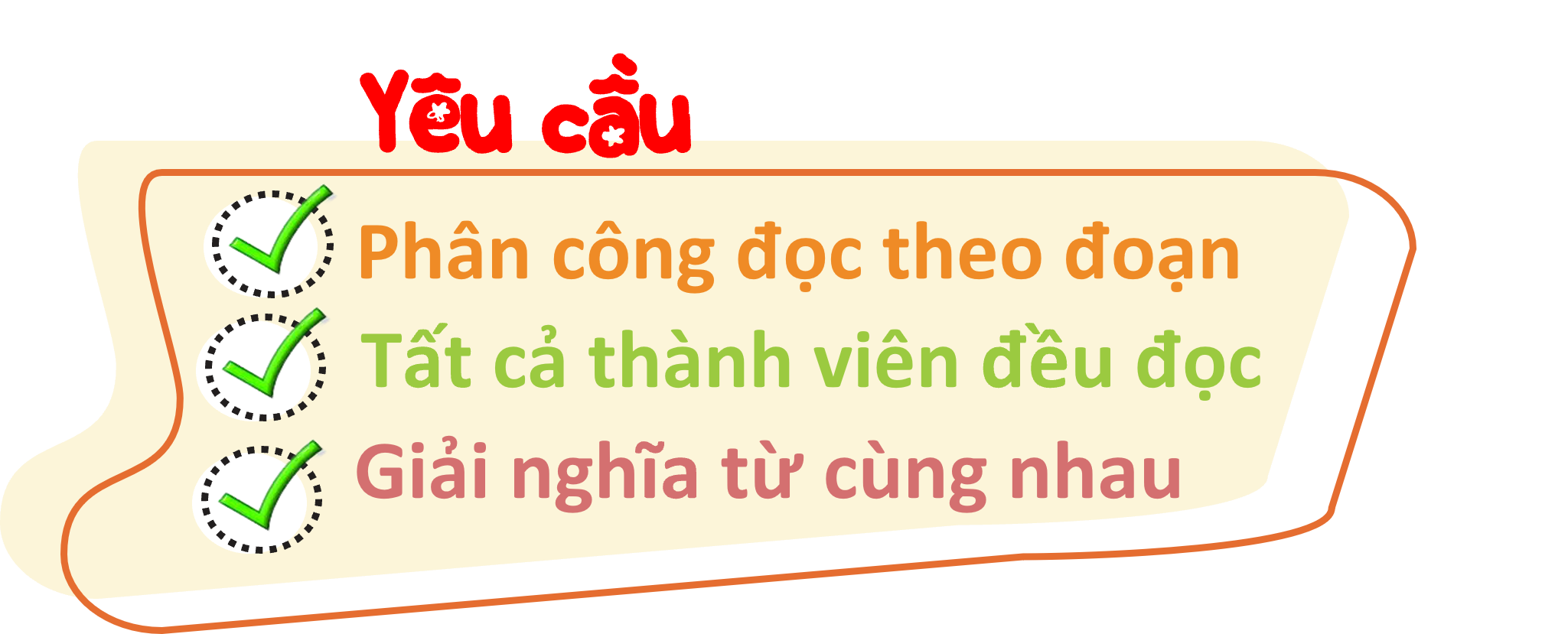 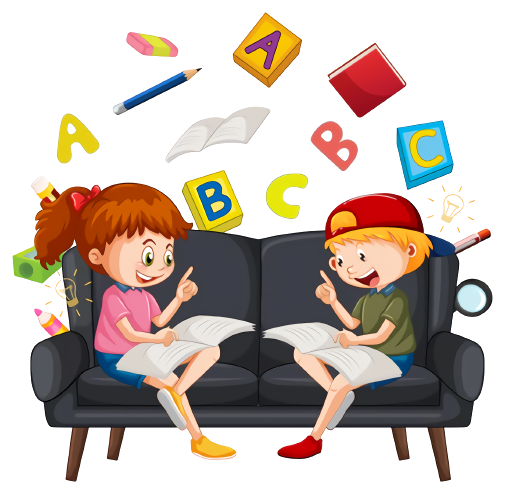 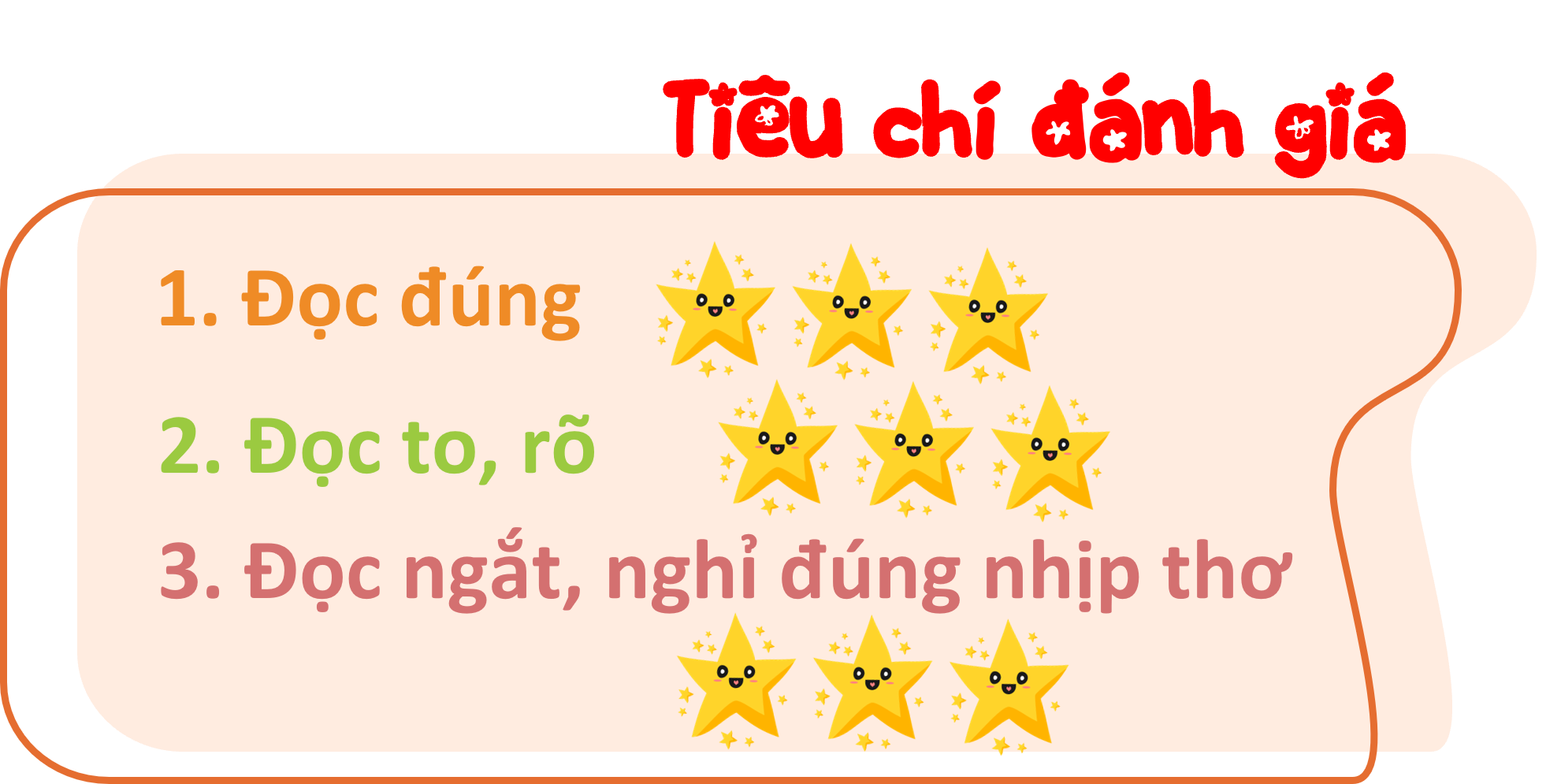 Nhóm đôi
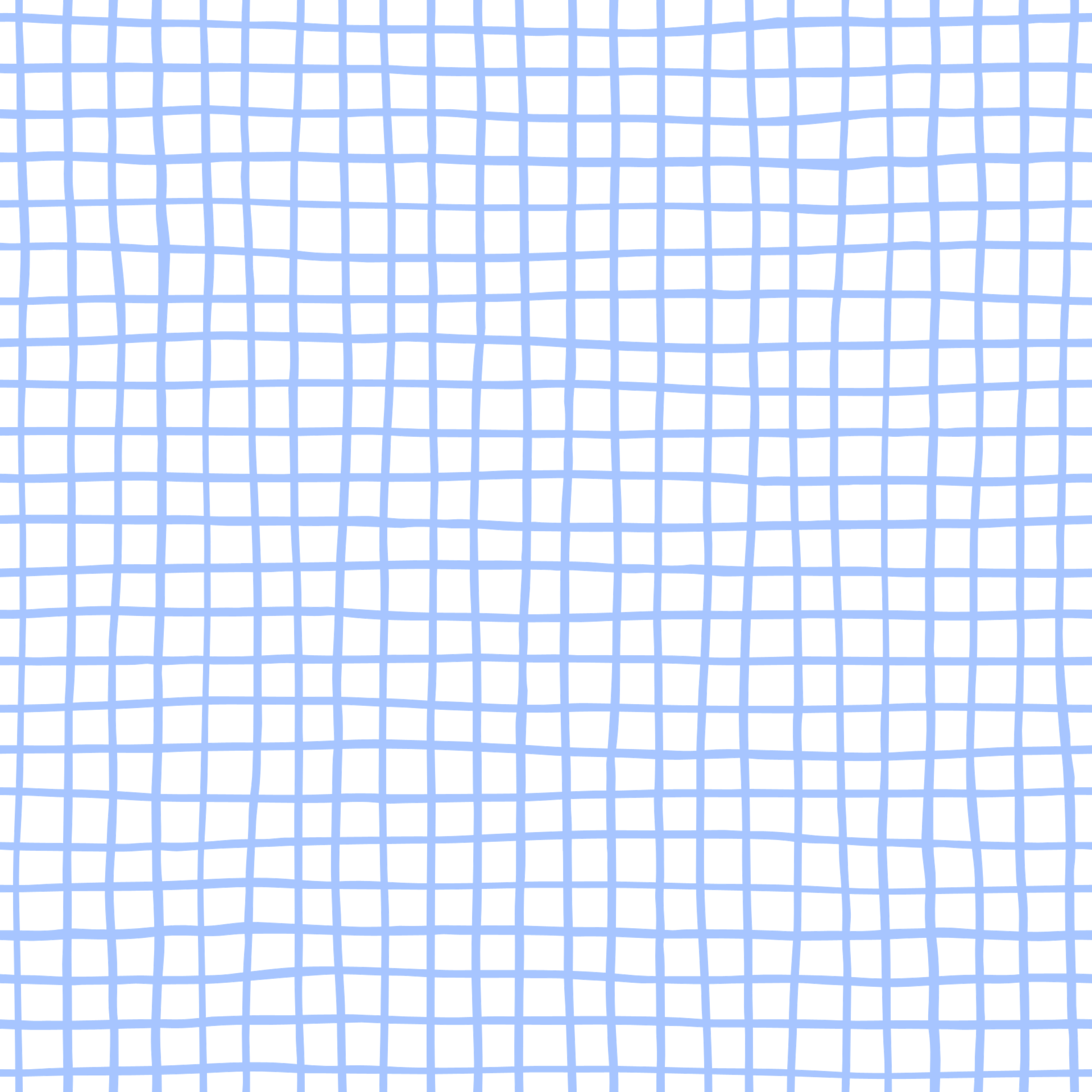 Luyện đọc trước lớp
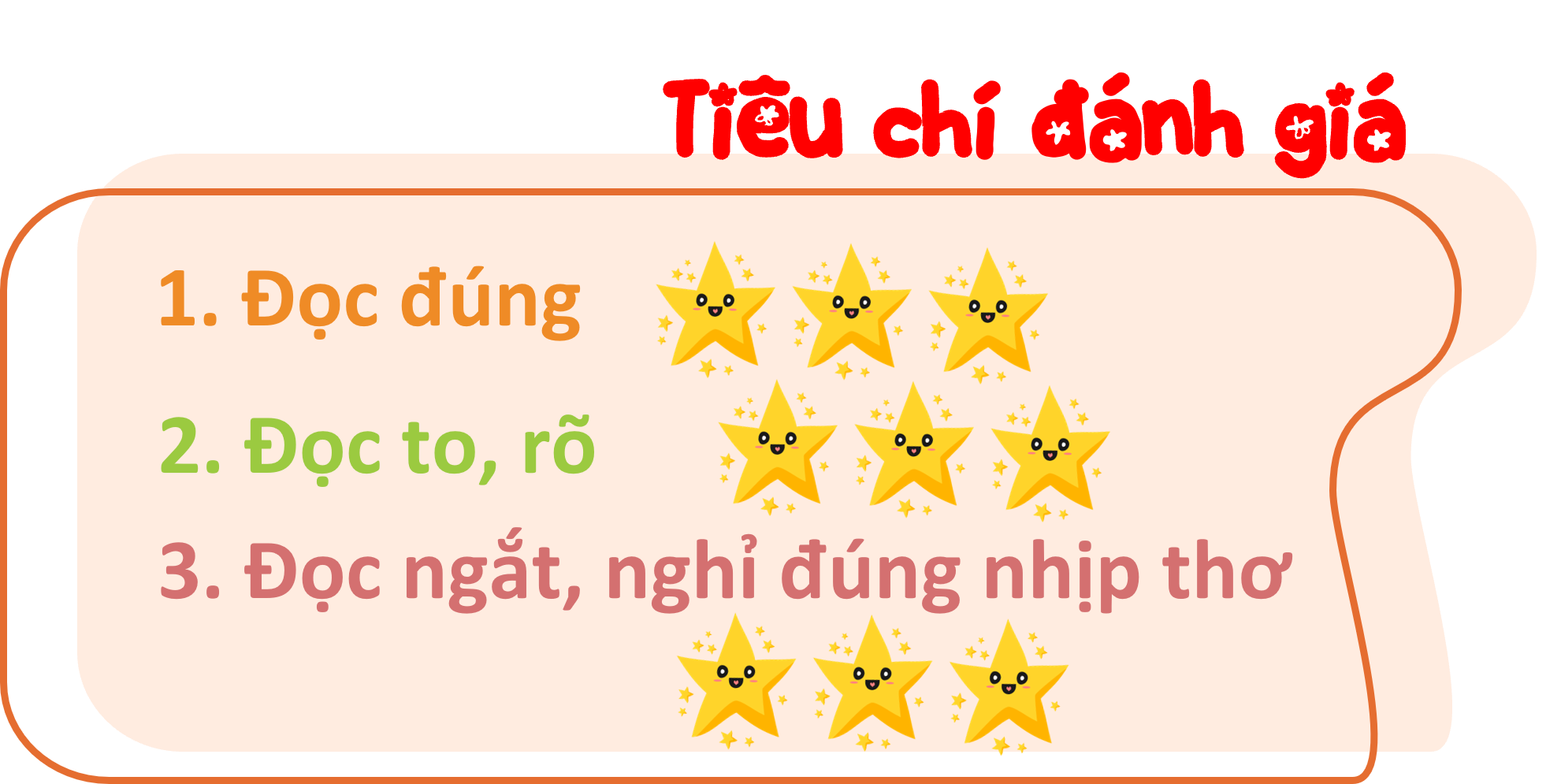 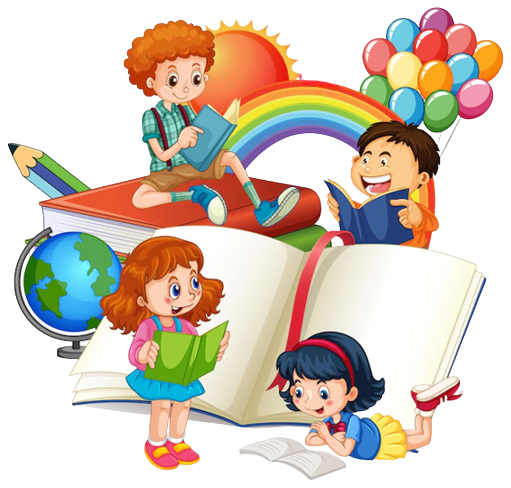 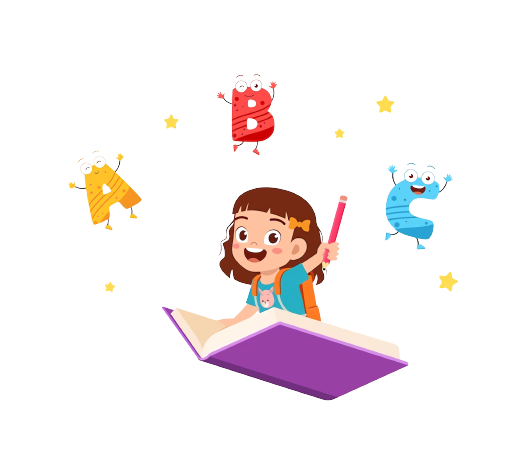 Ôn Luyện
Đọc Hiểu
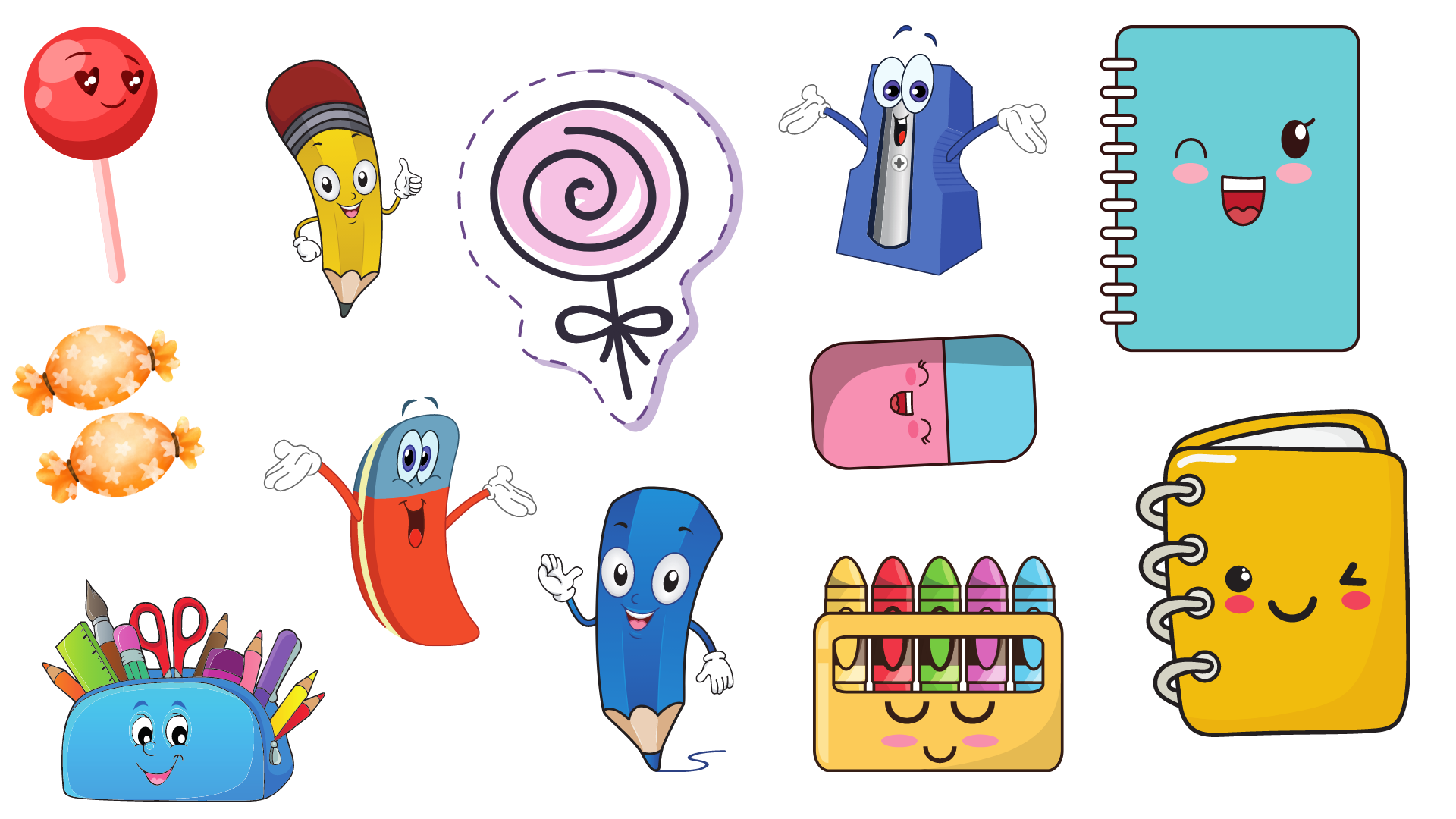 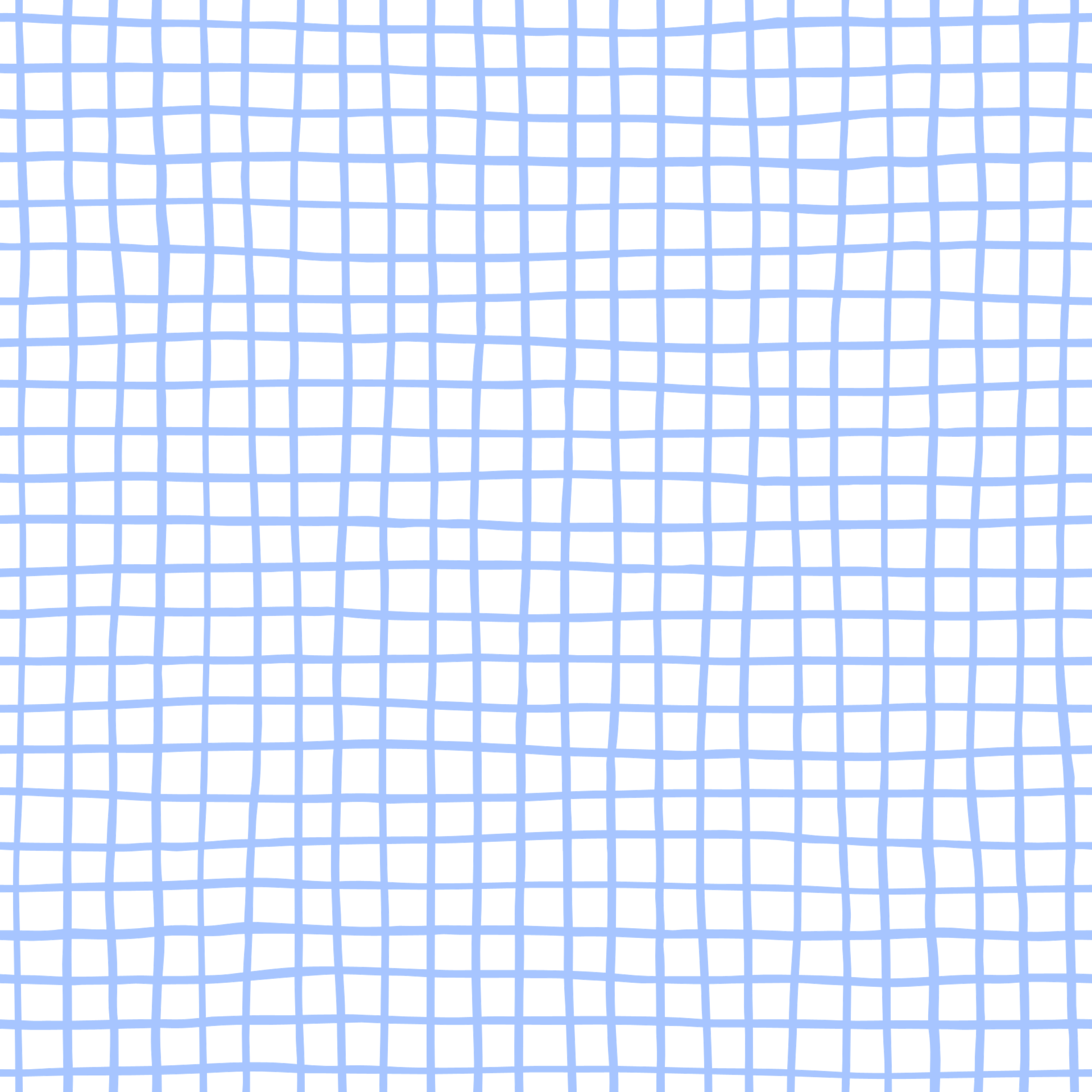 Cùng tìm hiểu bài
Ngôi nhà của cá
Giữa lòng biển sâu 
Lóng lánh muôn màu Thích ơi là thích.
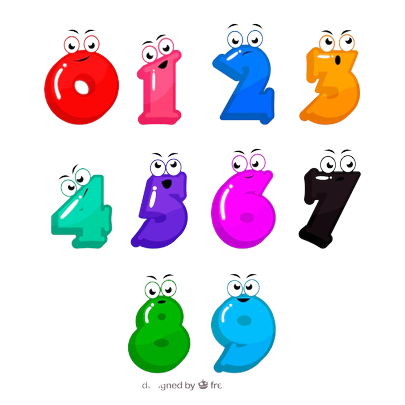 Ngôi nhà của cá có những gì đặc biệt?
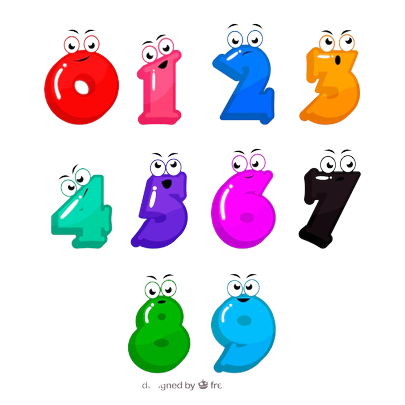 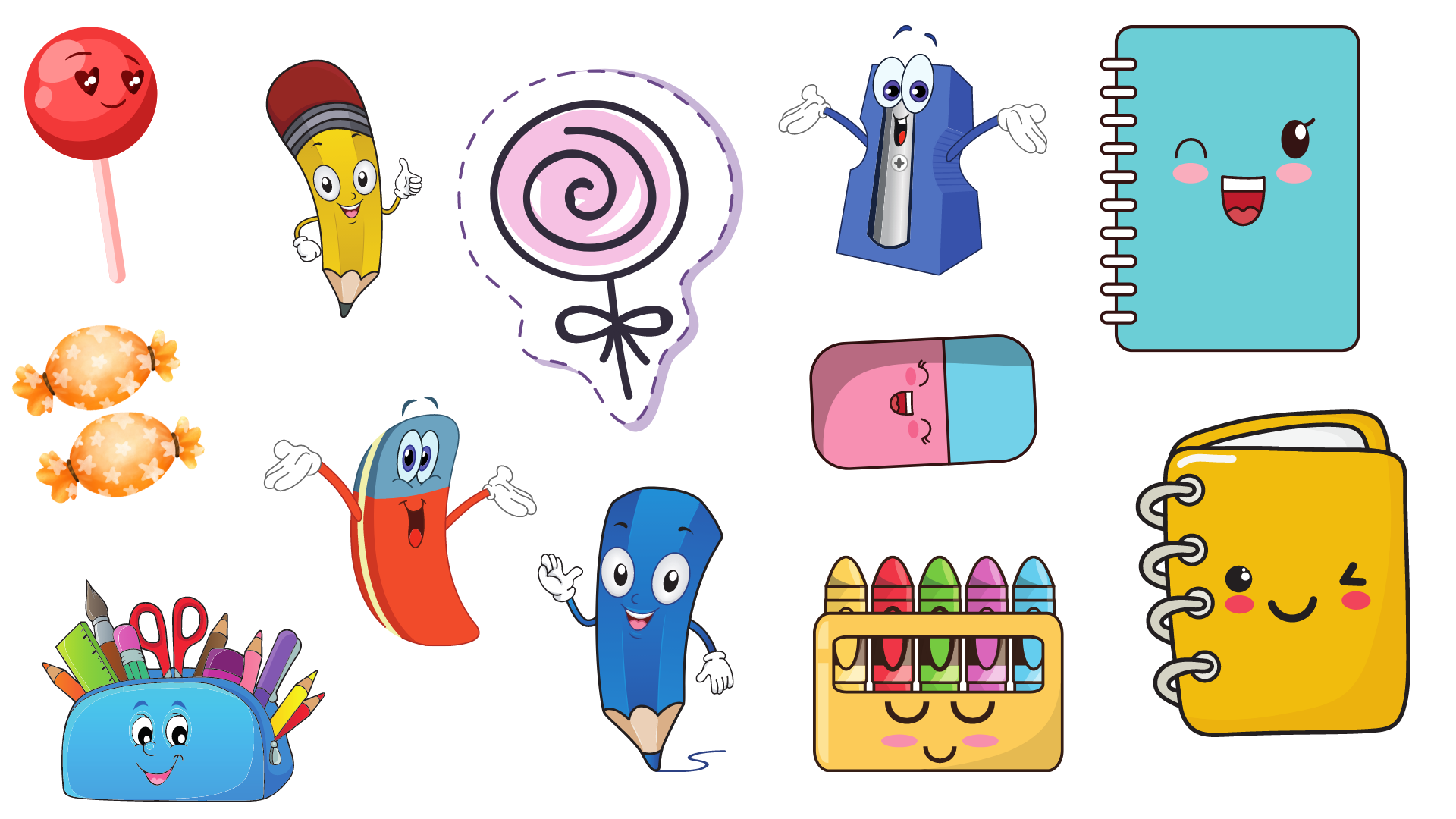 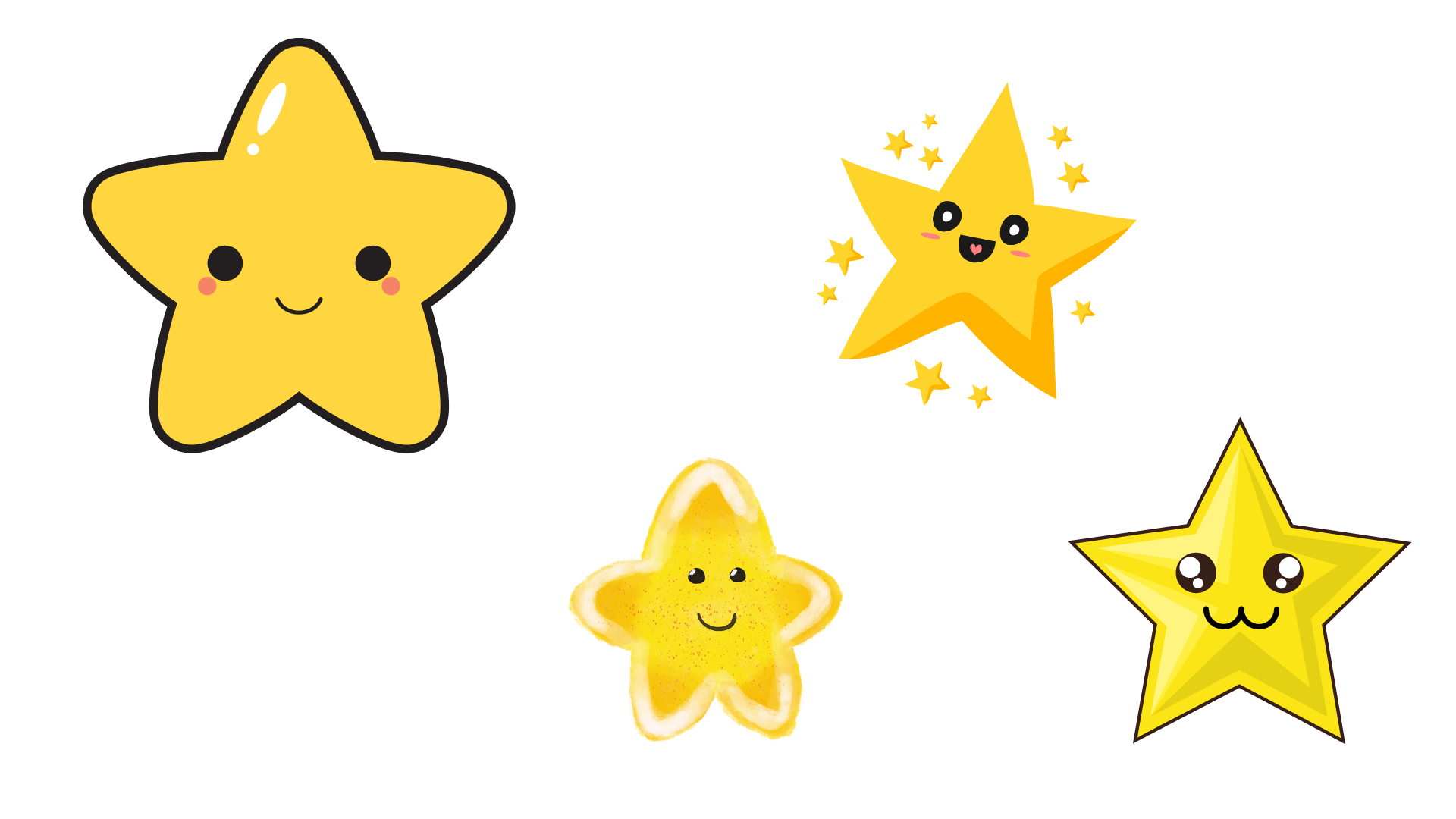 Giữa lòng biển sâu
Lóng lánh muôn màu
Ngôi nhà của cá đặc biệt khi nằm giữa lòng biển sâu, với muôn màu lóng lánh.
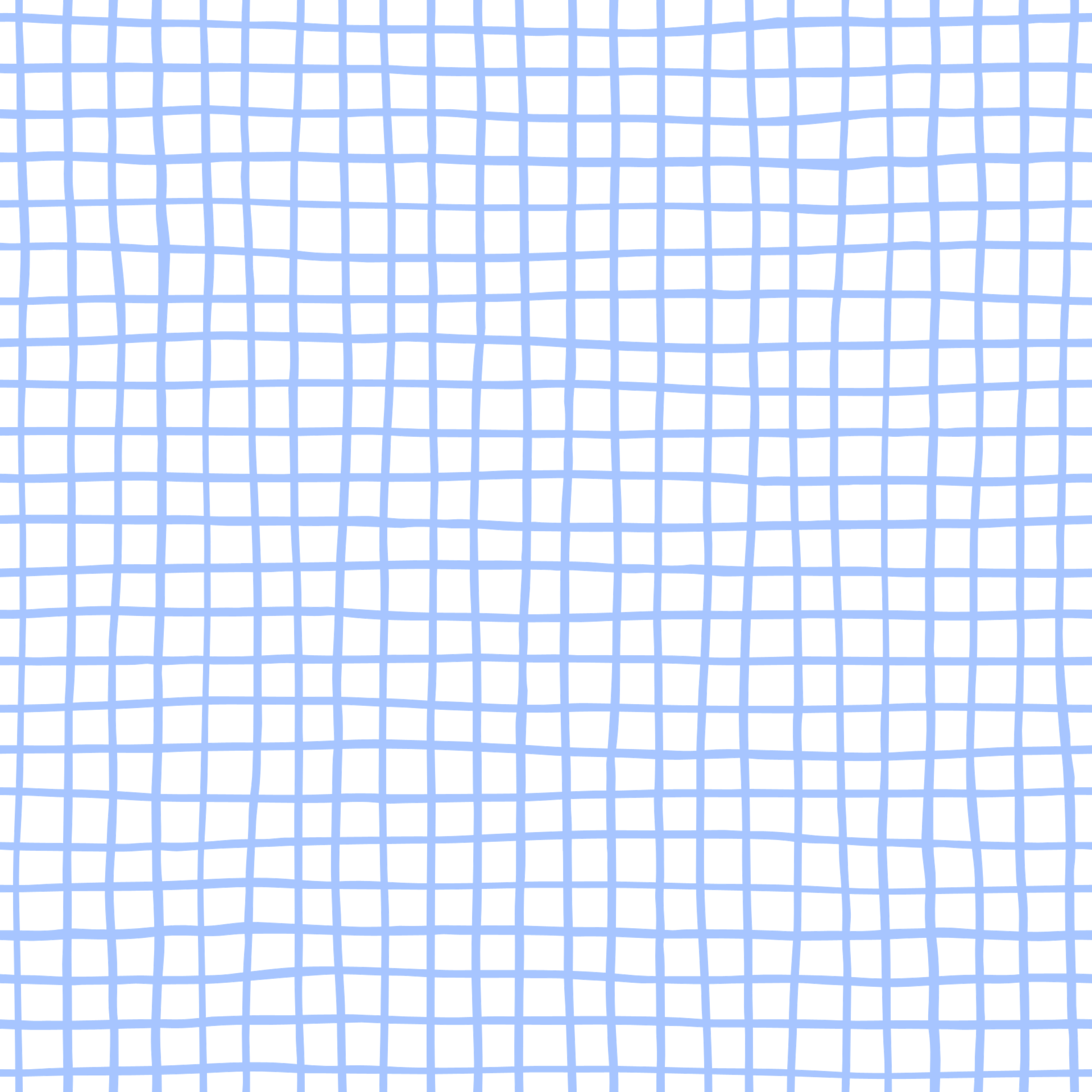 Cùng tìm hiểu bài
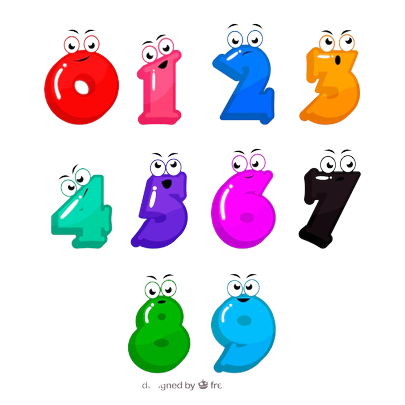 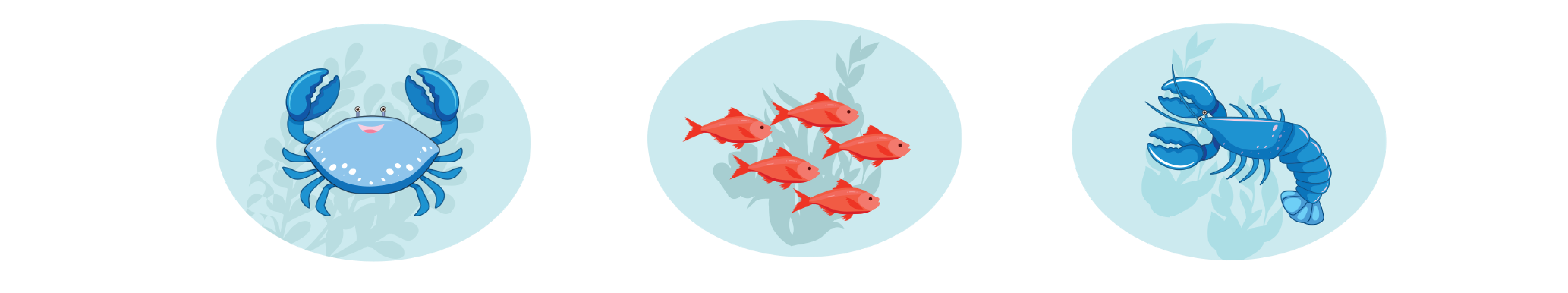 Tìm từ ngữ miêu tả vẻ độc đáo của những con vật
Một bầy cá nhỏ
Múa lượn tung tăng
Anh cua tinh nghịch
Ục ịch bò ngang
Vung vẩy đôi càng
Như đang tập võ
Chú tôm nghiêng ngó
Nhảy càng thêm hăng
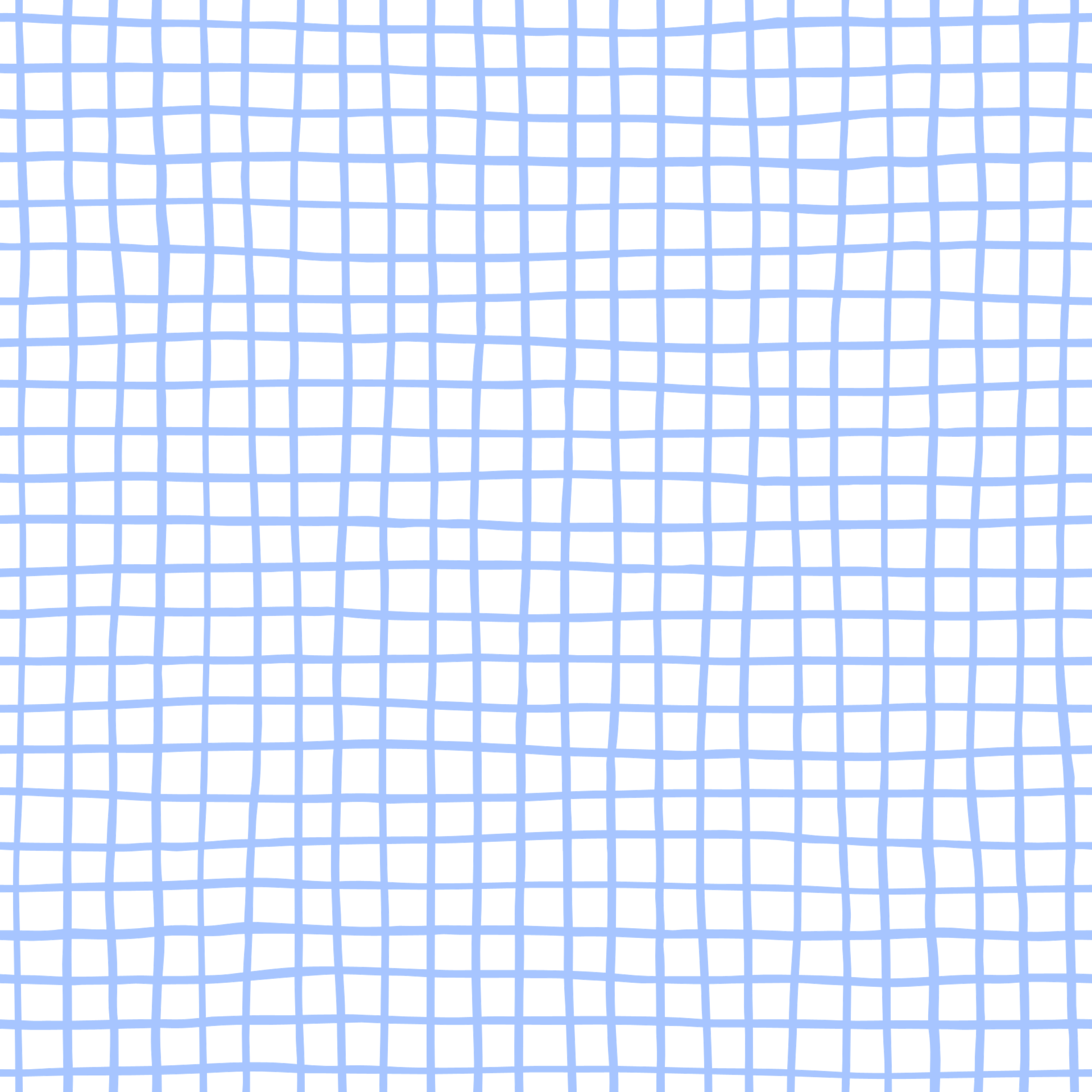 Cùng tìm hiểu bài
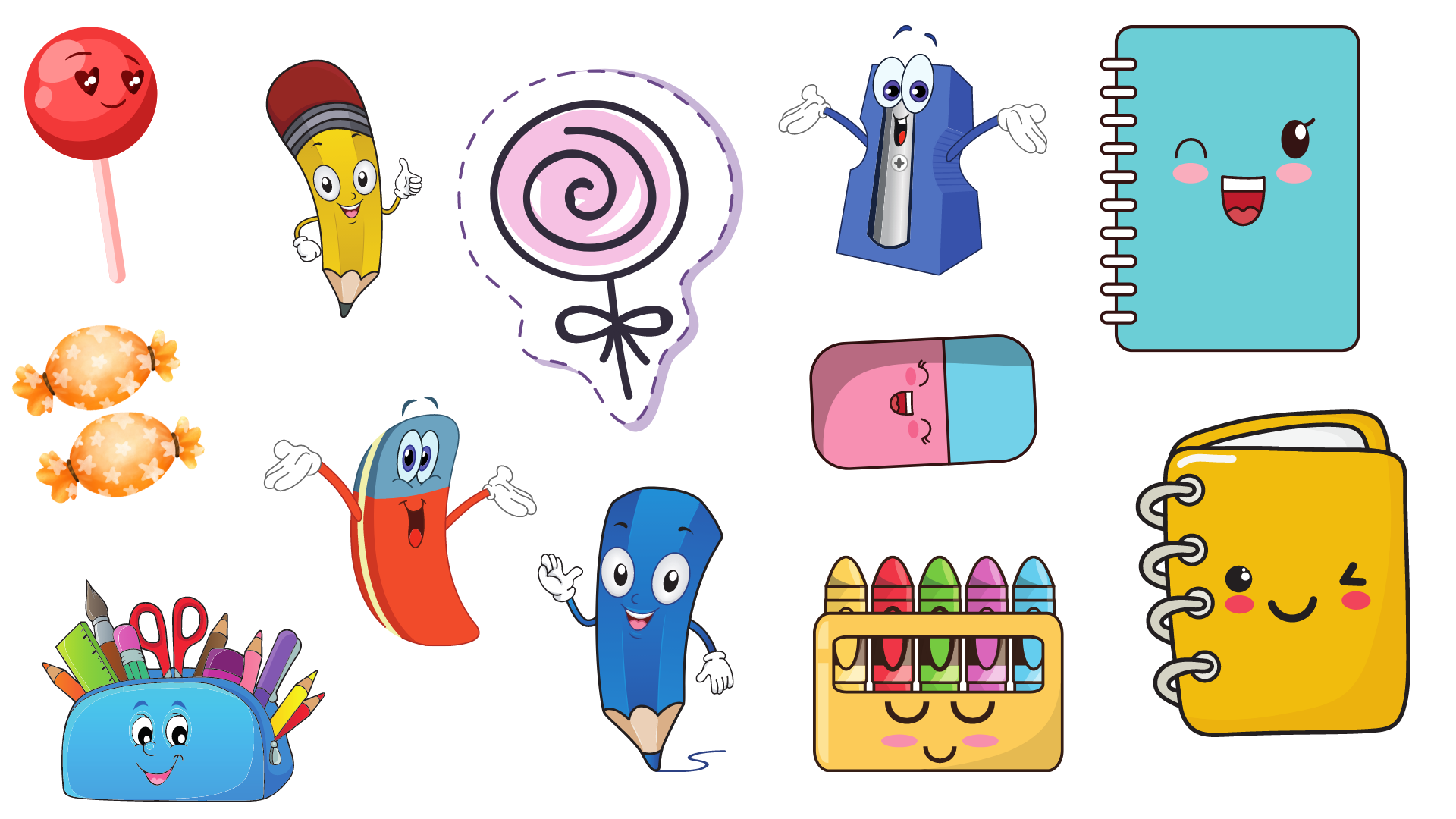 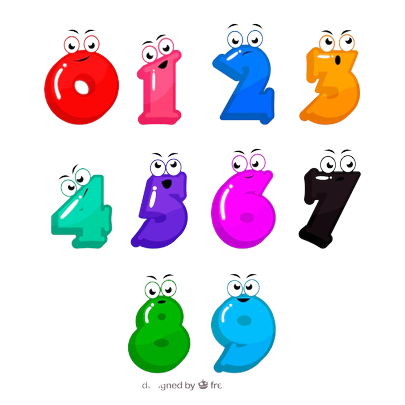 Cá mực, ốc, rong được miêu tả thế nào?
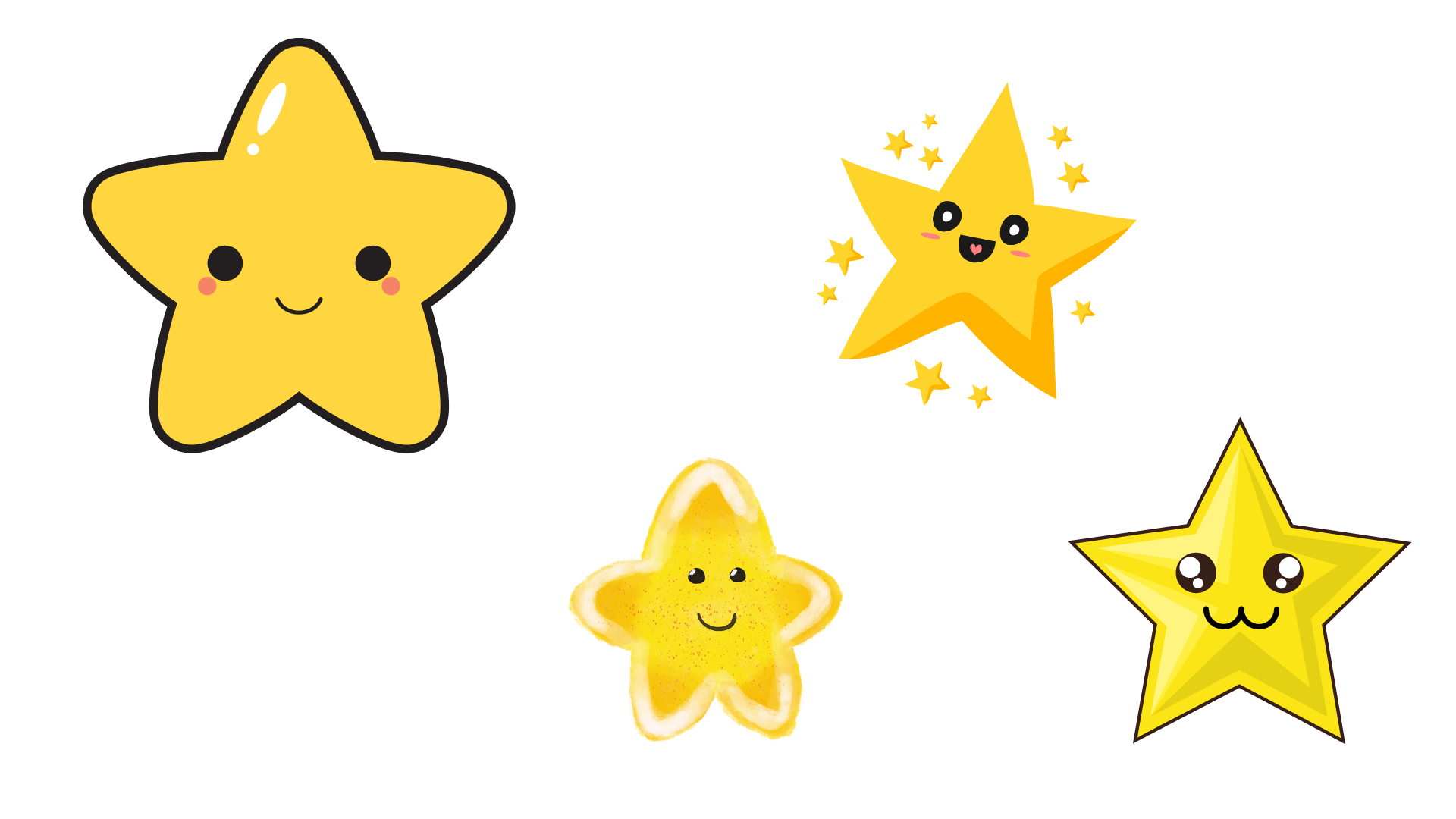 - Cá mực dung dăng, xòe ô đi học. 
- Bác ốc oai hùng. 
- Chị rong ung dung, uốn mình duyên dáng.
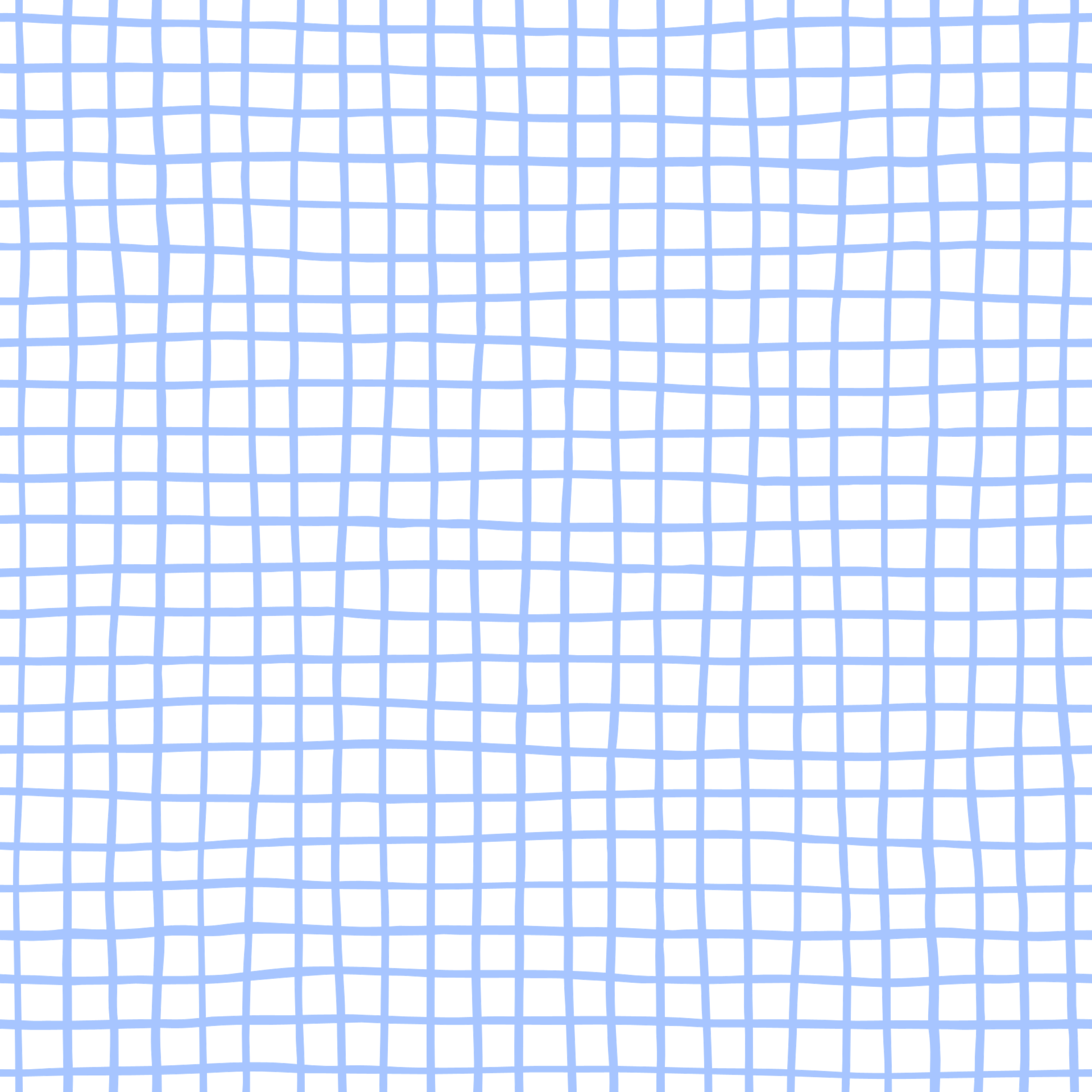 Cùng tìm hiểu bài
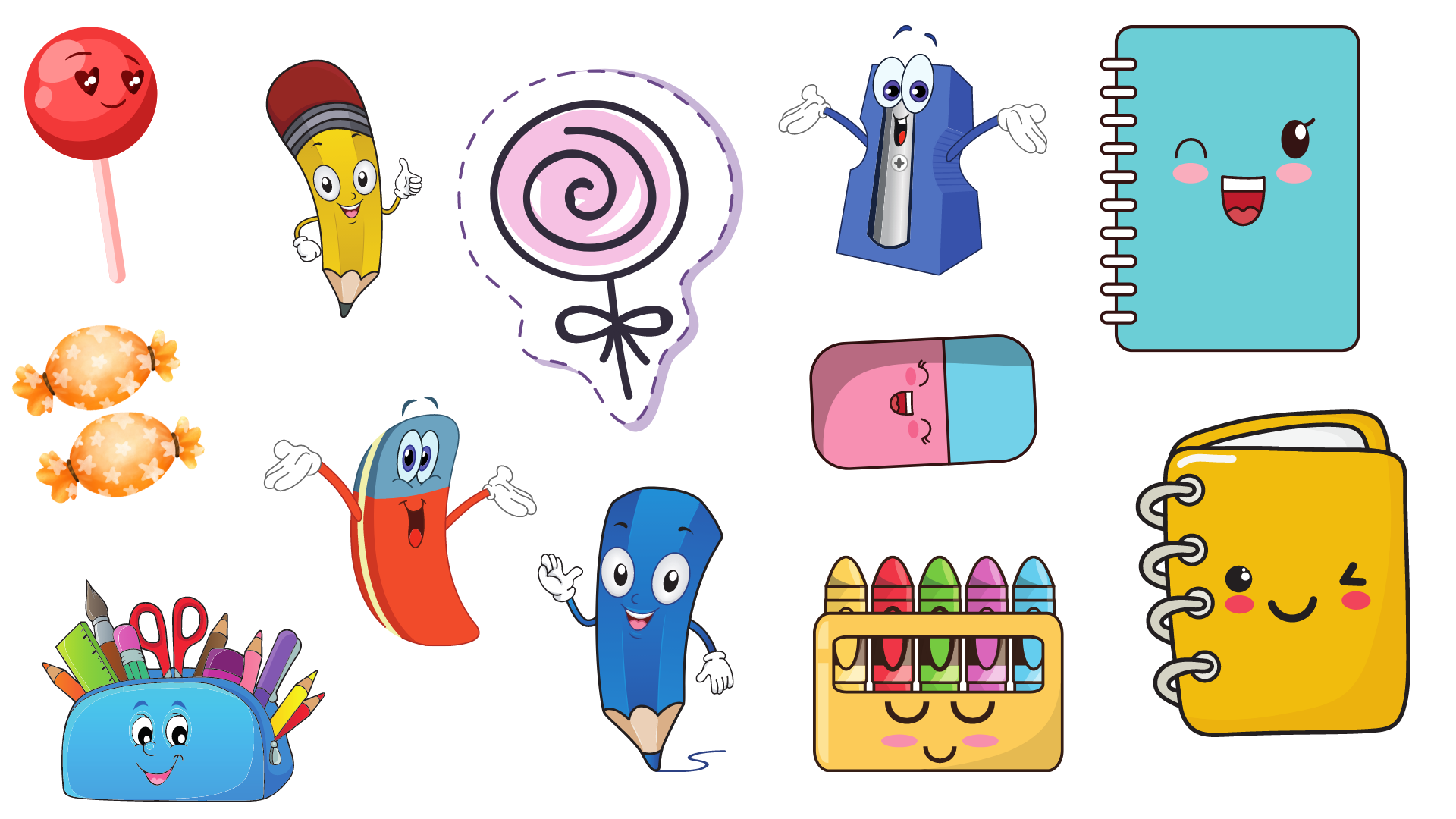 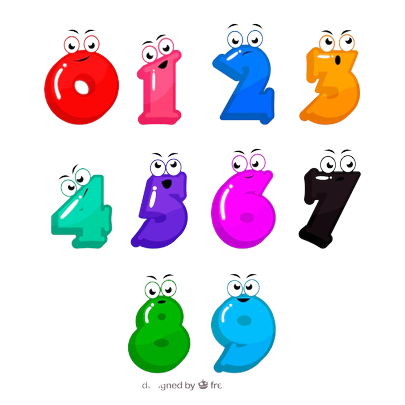 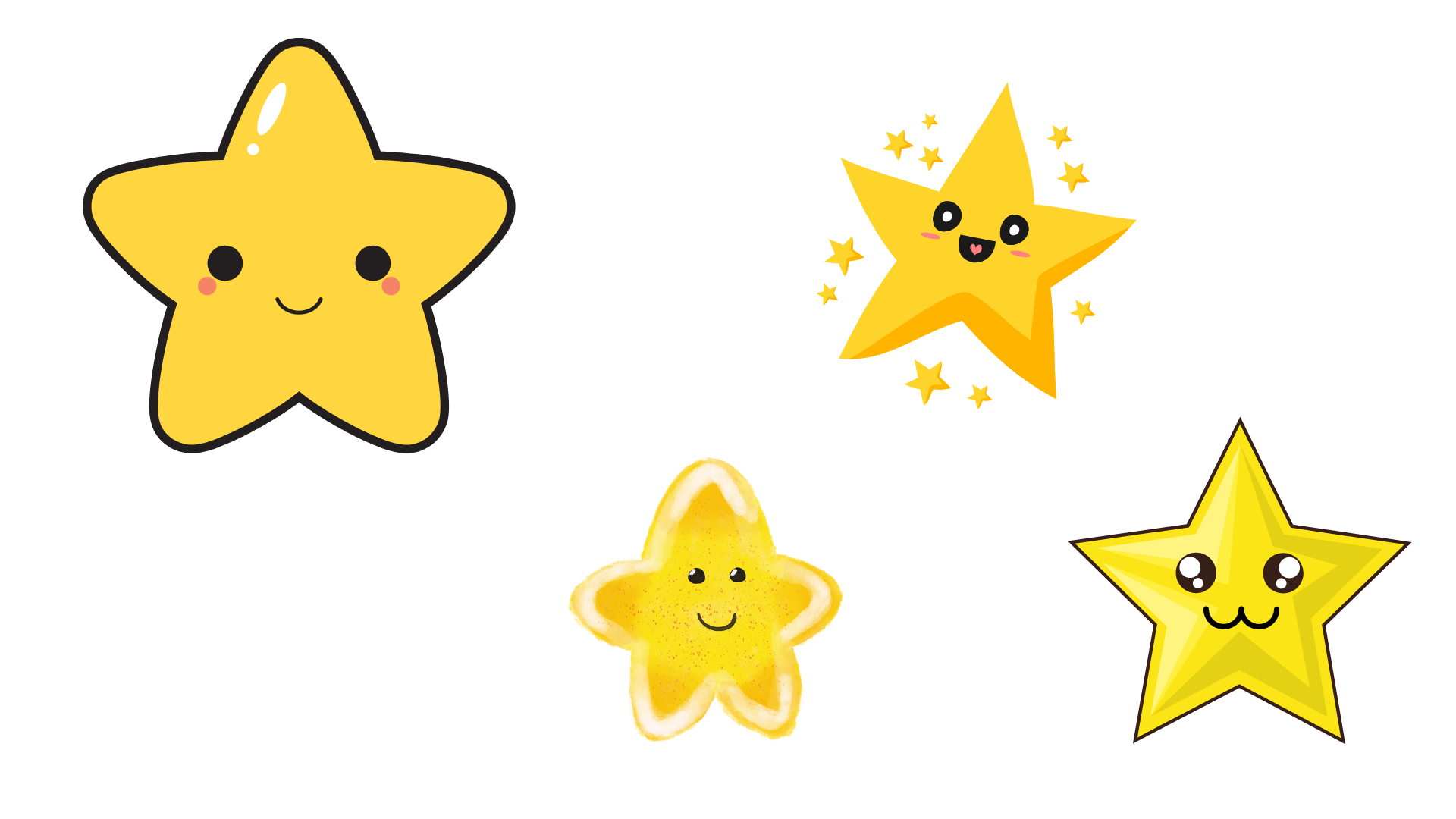 Vì sao những đêm trăng sáng cả nhà cá thấy vui?
- Vì khi ấy có ngàn sao lấp loáng cùng xuống chơi với muôn loài.
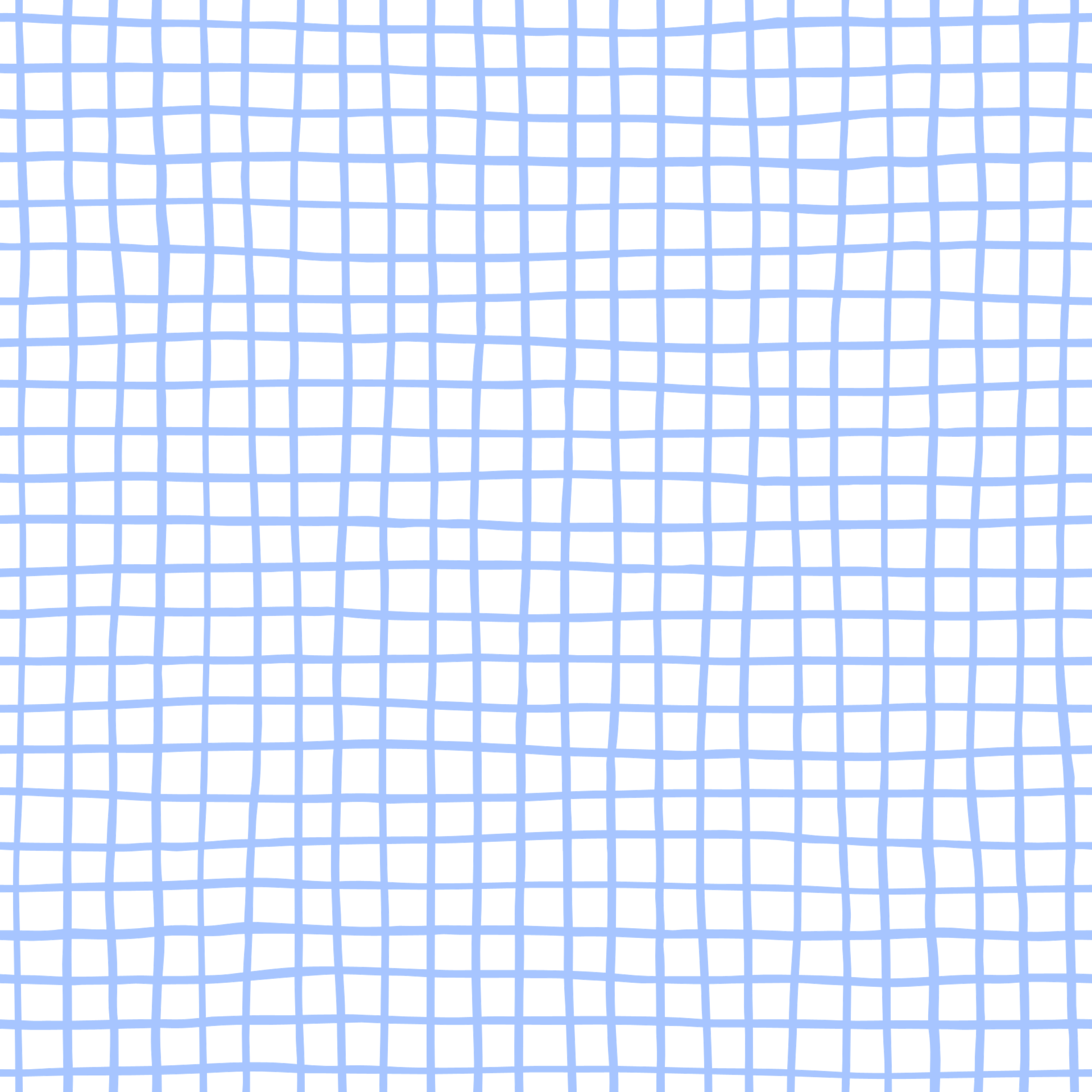 Cùng tìm hiểu bài
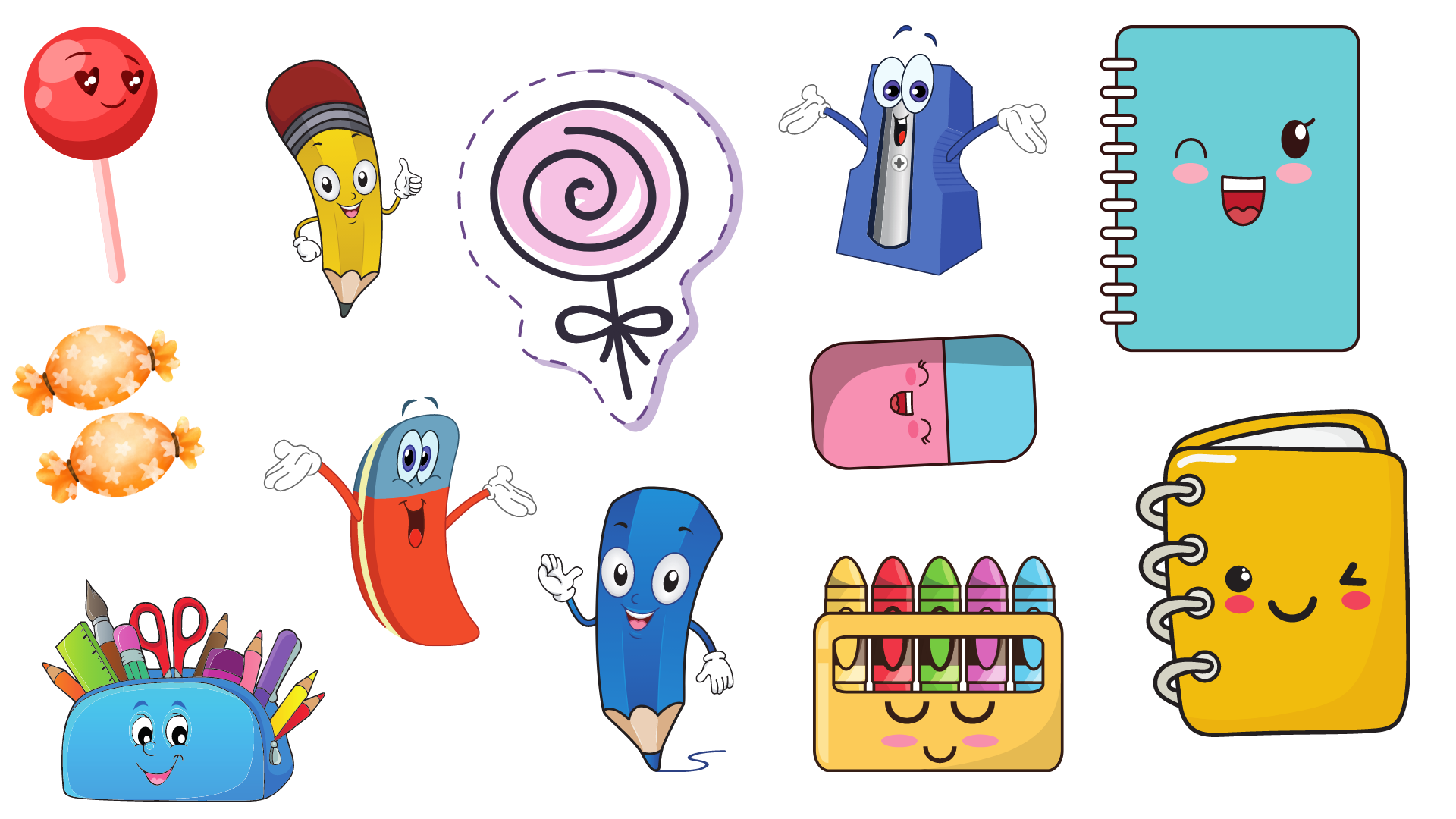 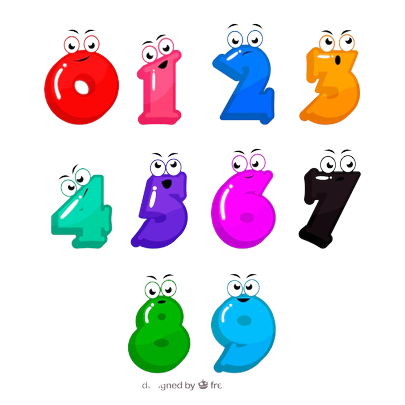 Em thích hình ảnh nào trong bài? Vì sao?
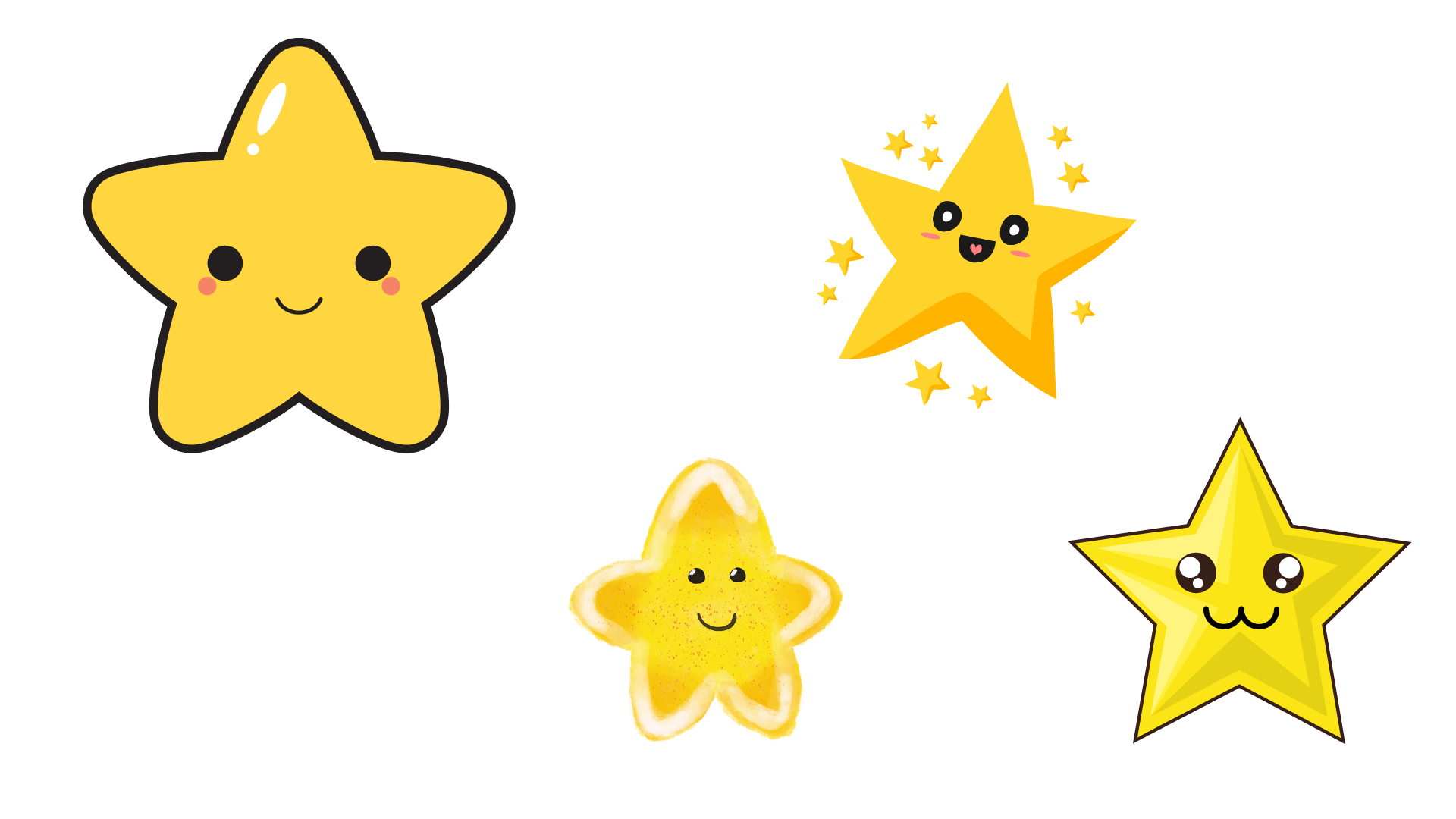 Ví dụ
Em thích nhất hình ảnh “Những đêm trăng sáng, Cả nhà cùng vui” Vì nó thể hiện không khí đoàn kết, tưng bừng, vui vẻ của muôn loài.
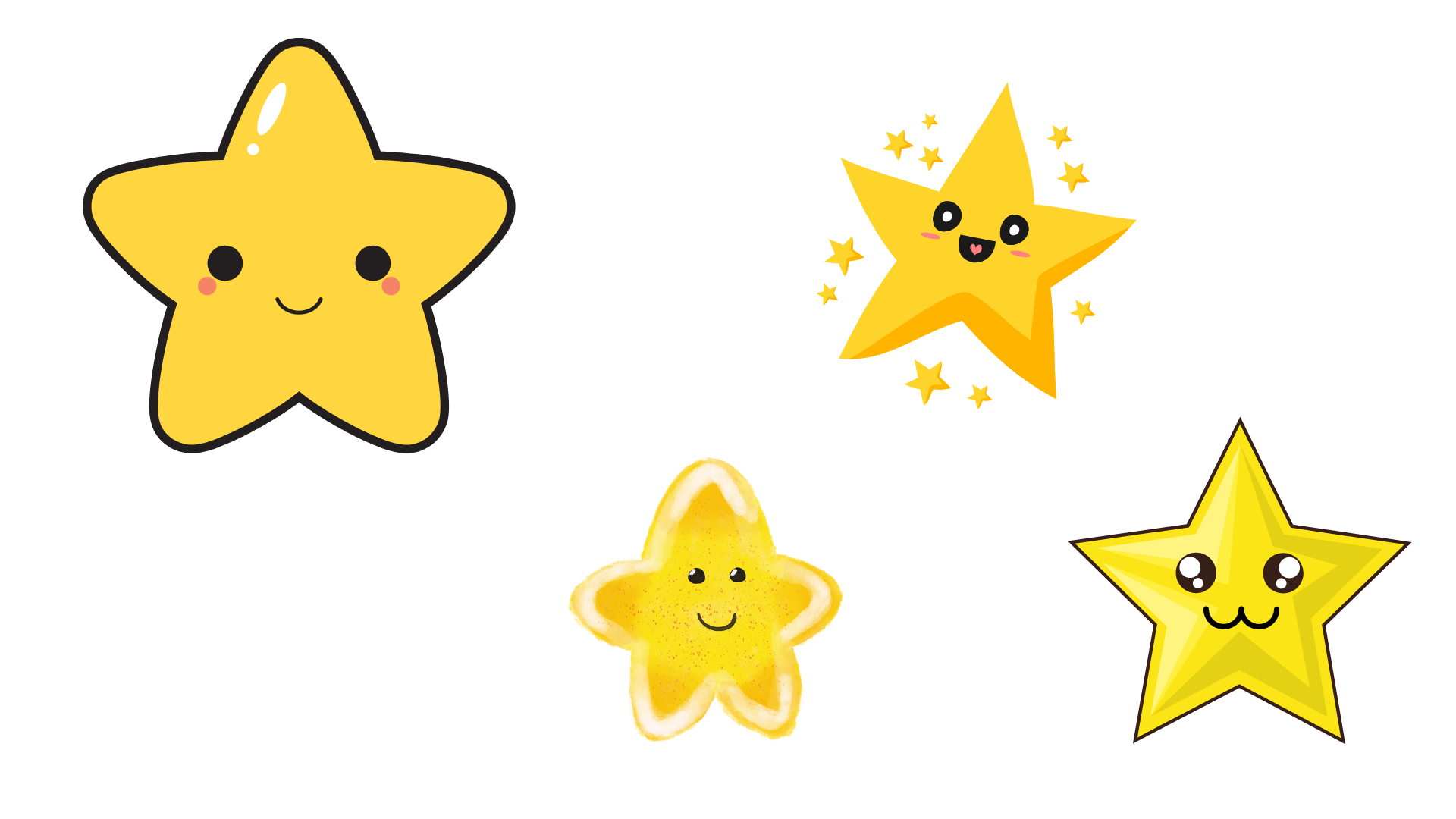 VẬN DỤNG
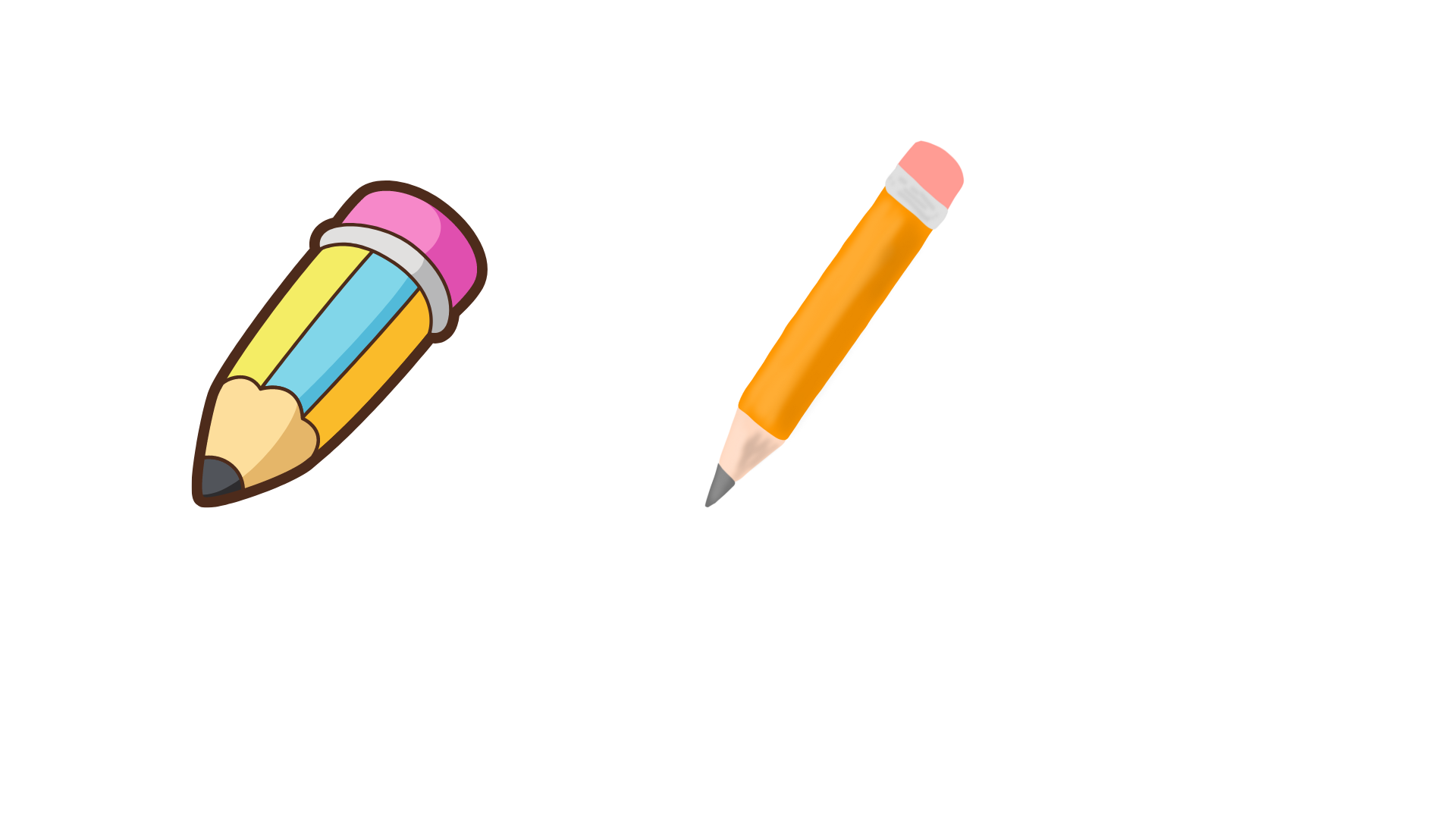 Thi đua đọc thuộc lòng khổ thơ em thích.
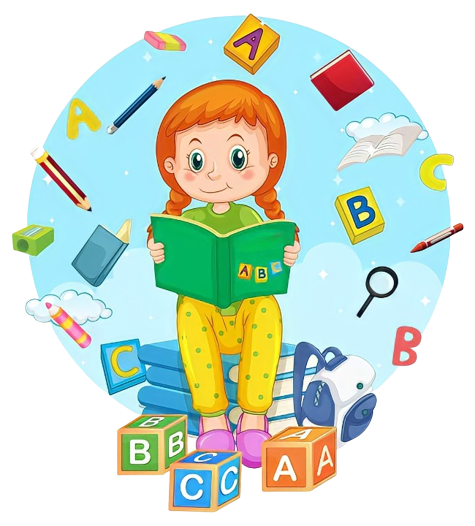 Những đêm trăng sáng Cả nhà cá vui
Ngàn sao lấp loáng 
Cùng ùa xuống bơi.
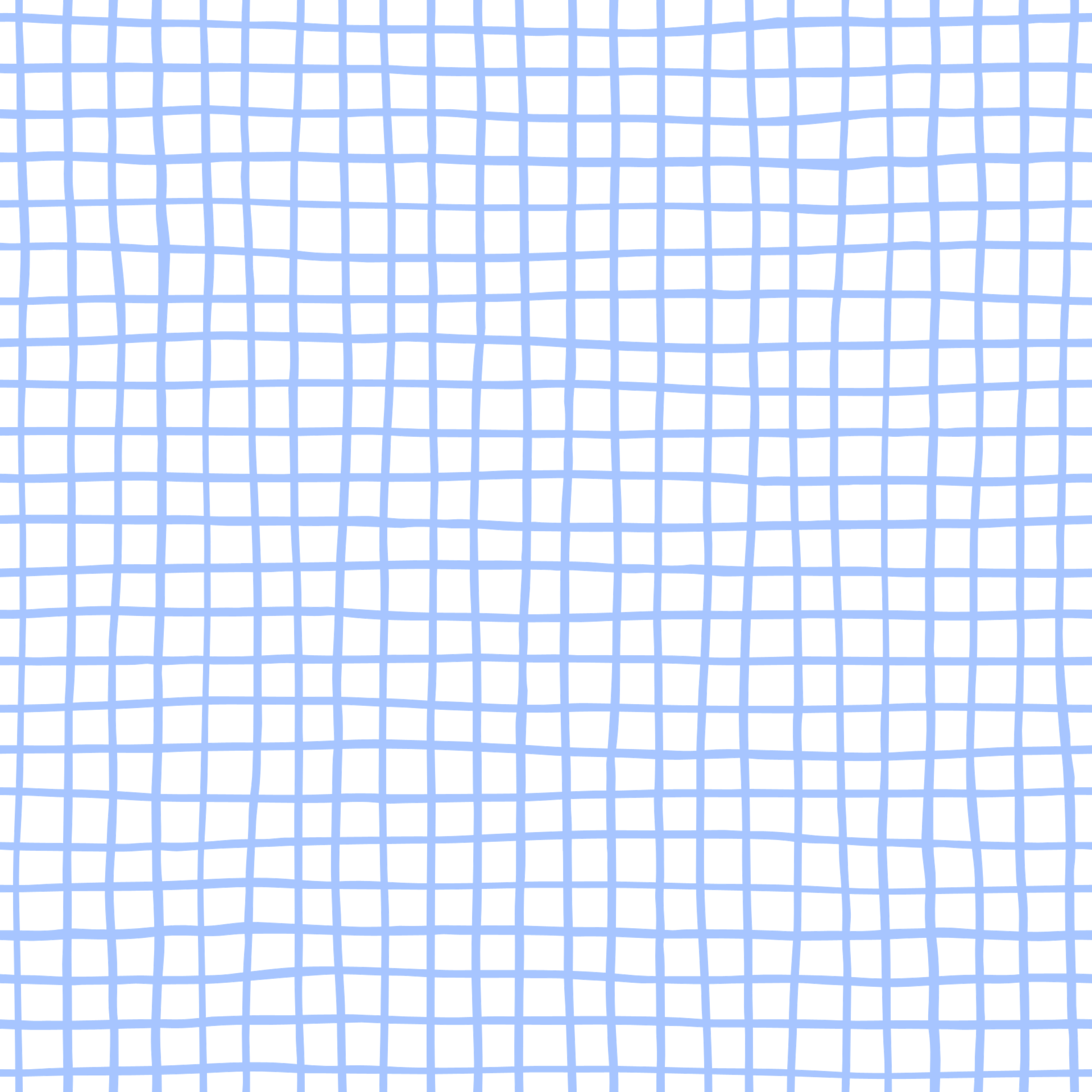 Đọc trước lớp
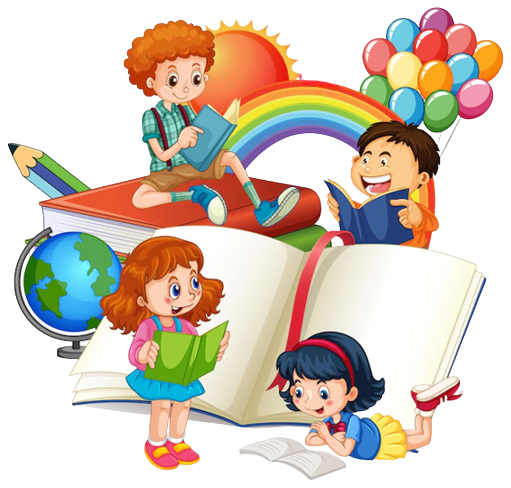 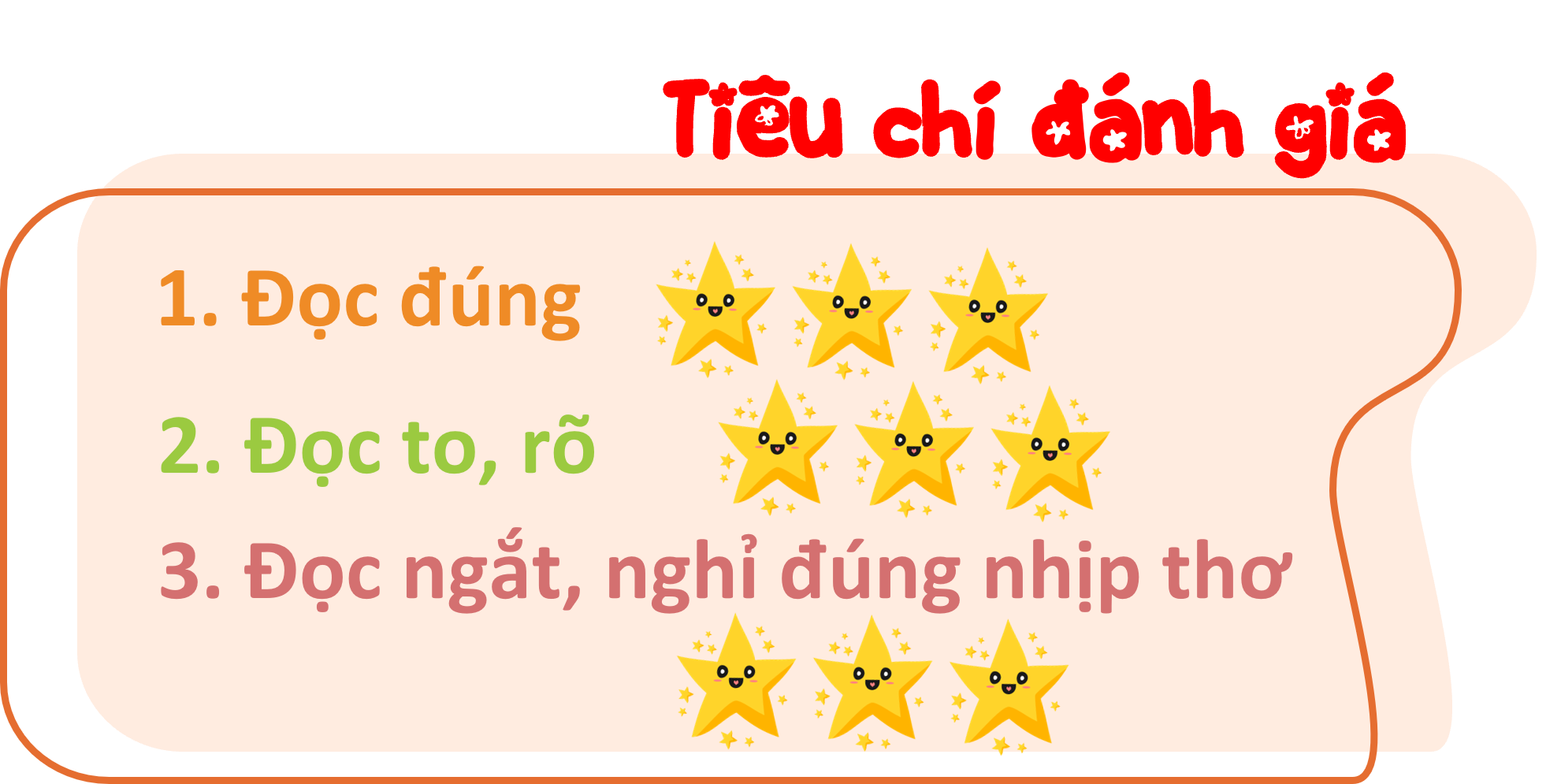 Tạm Biệt
&
Hẹn Gặp Lại